«По секрету всему свету: интересный и полезный опыт библиотеки»(презентация лучших практик детской библиотеки № 11 от истории созданиятеатра кукол «Лучик» до наших дней)
ТЕАТР КУКОЛ «ЛУЧИК»
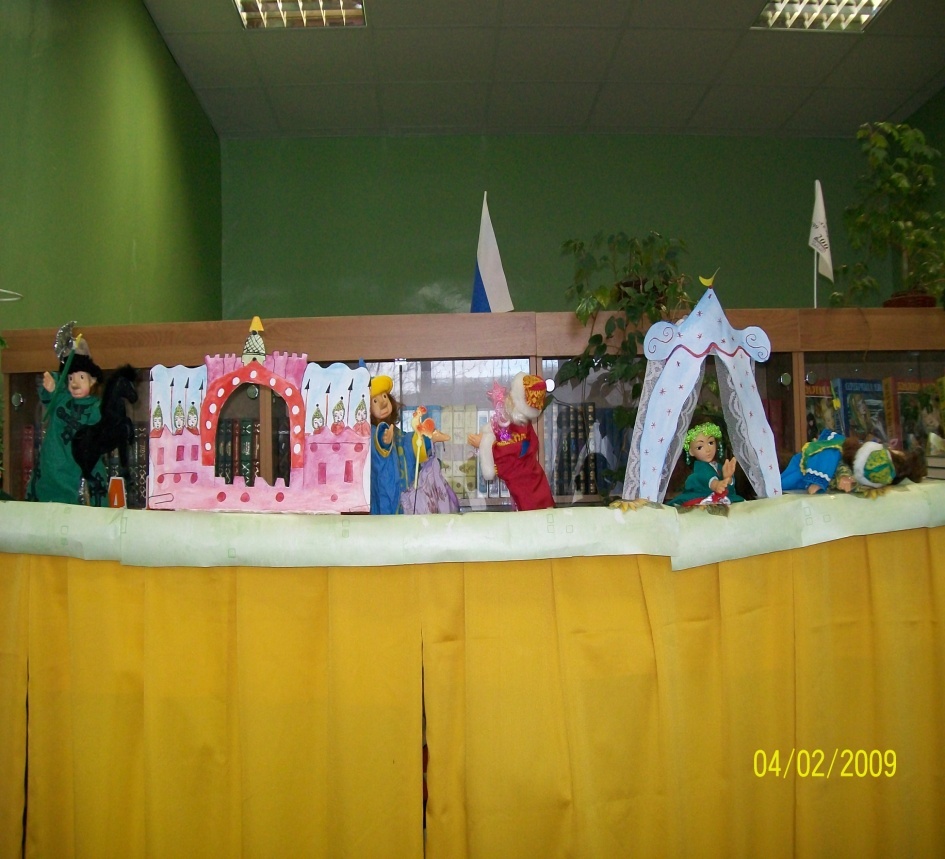 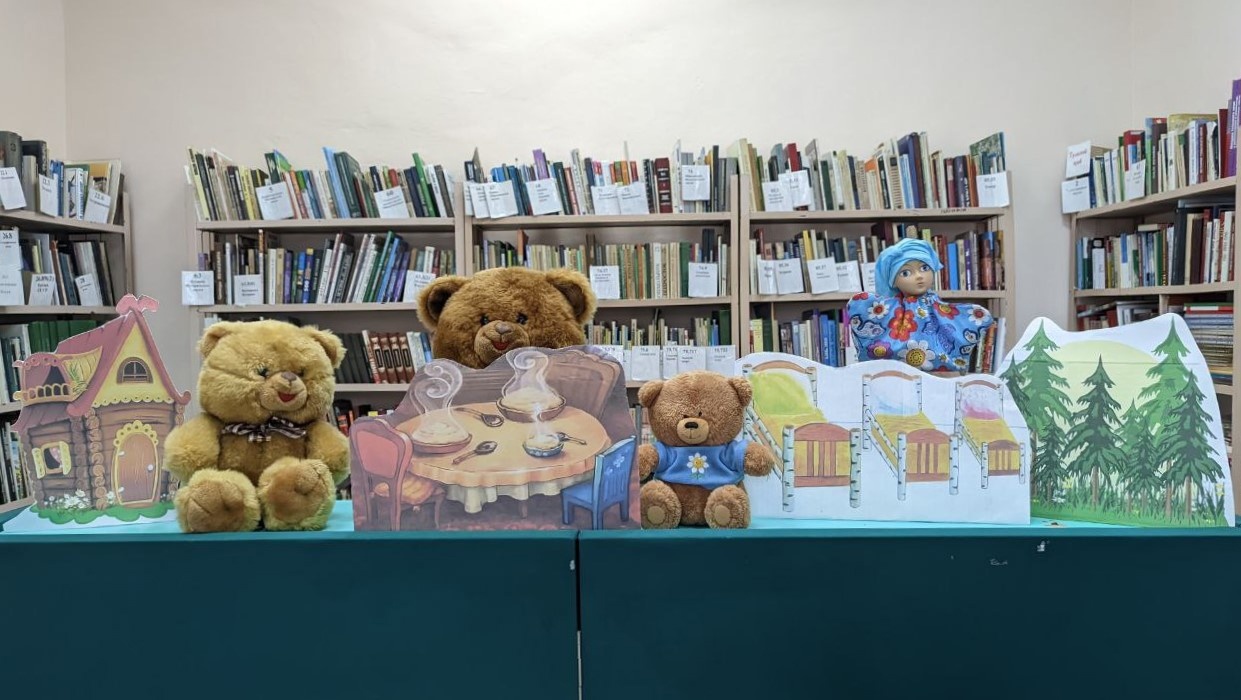 Гуськова Галина Анатольевна, 
заведующий детской библиотекой № 11 с 1988 по 2006 год, 
основатель театра кукол «Лучик»
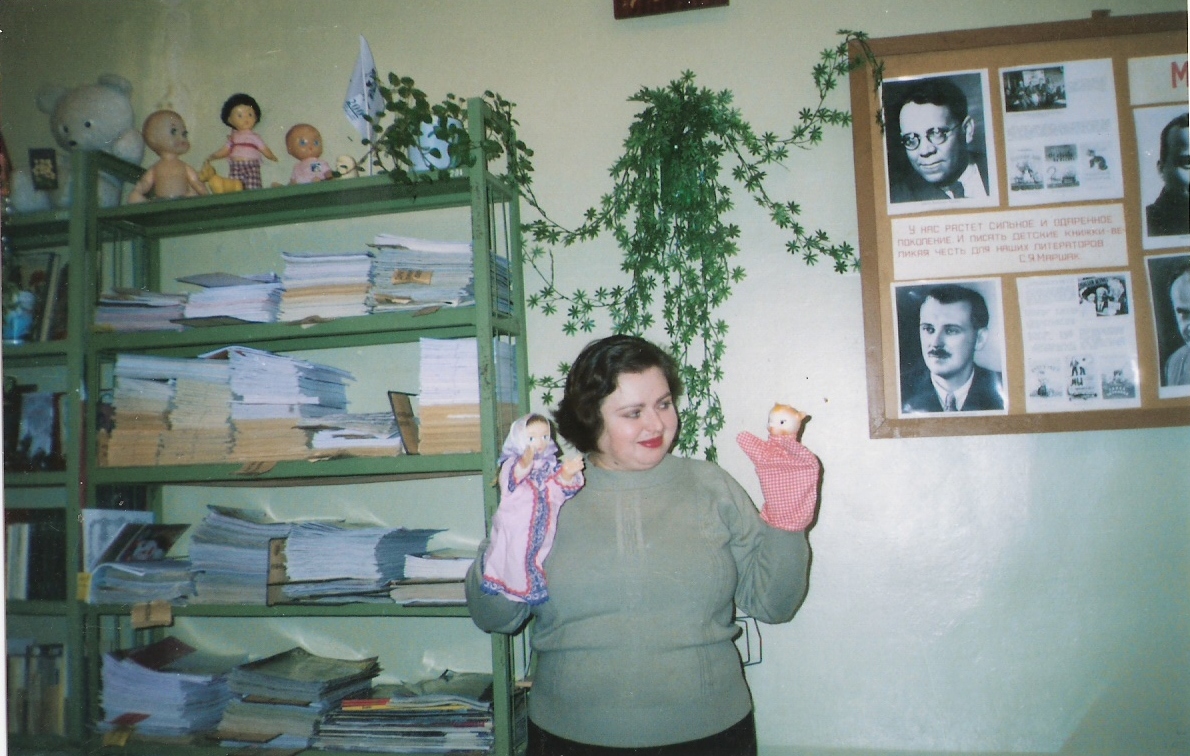 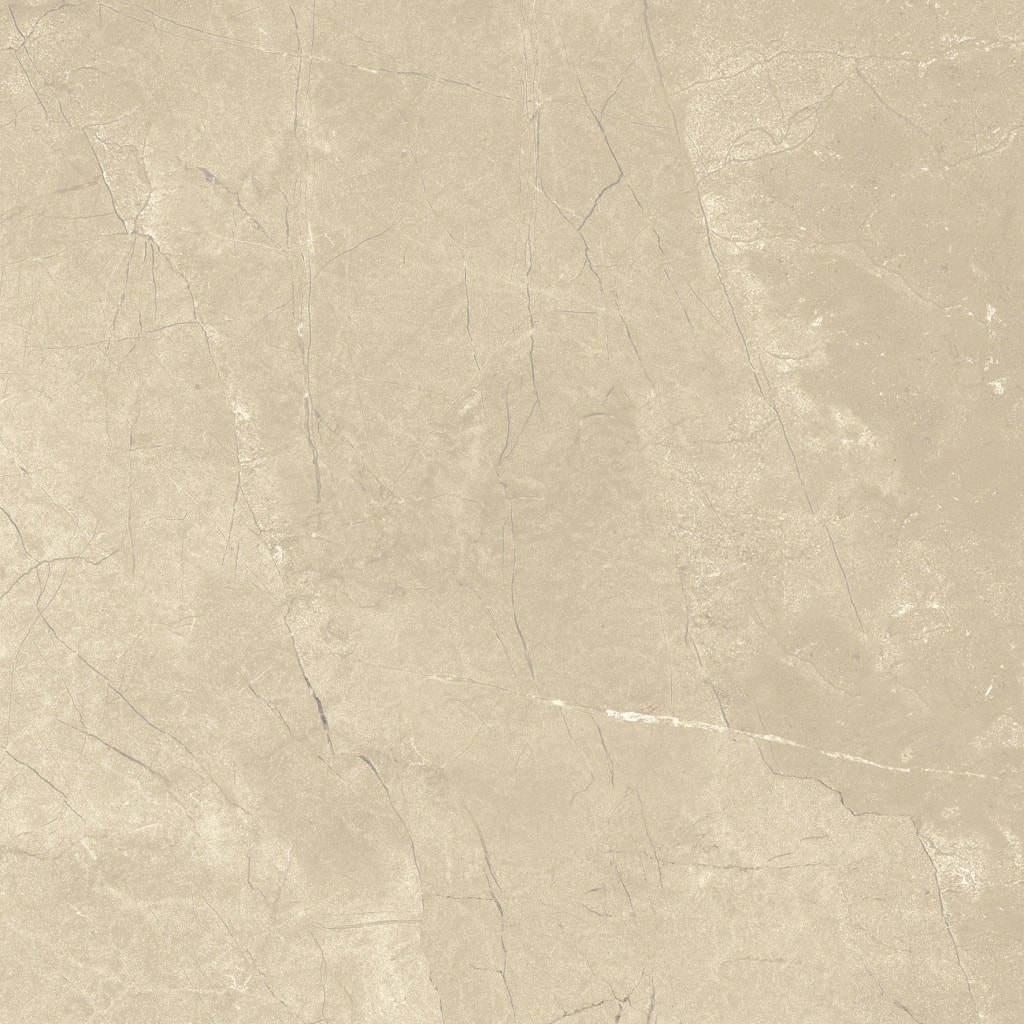 «Аленький цветочек»
«Песня про купца Калашникова»
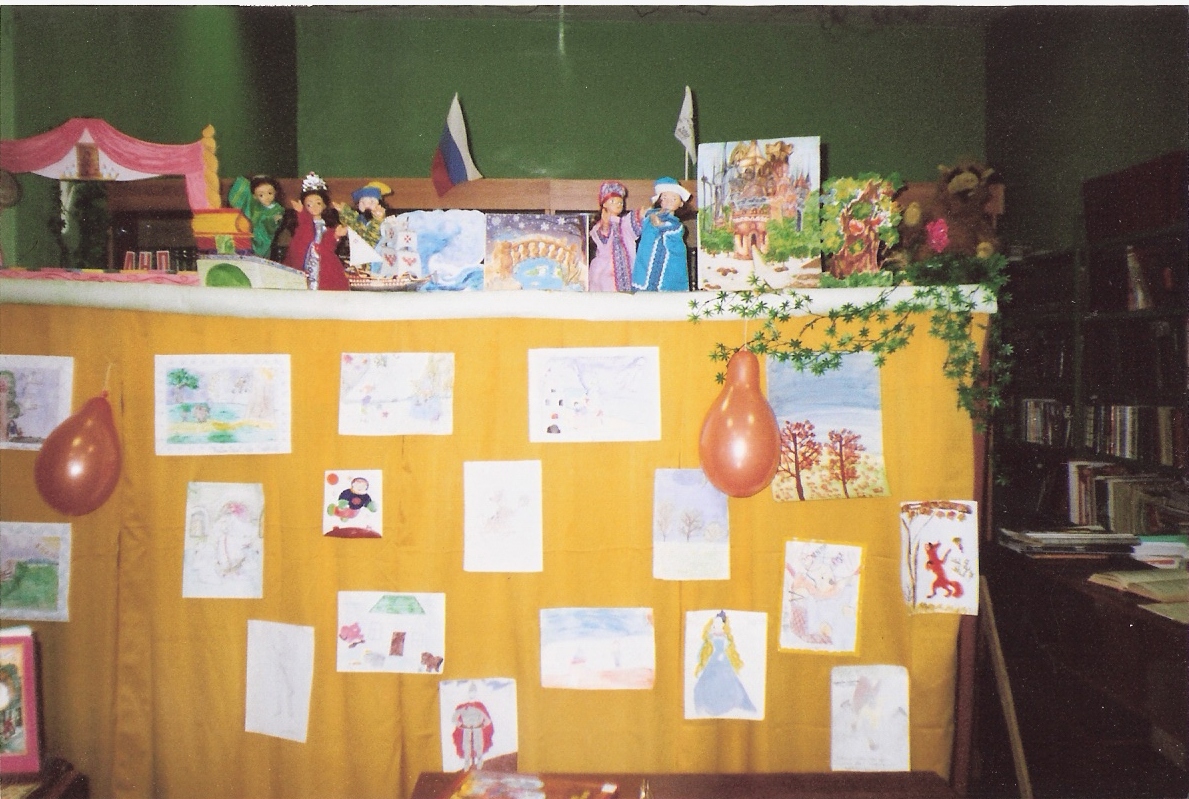 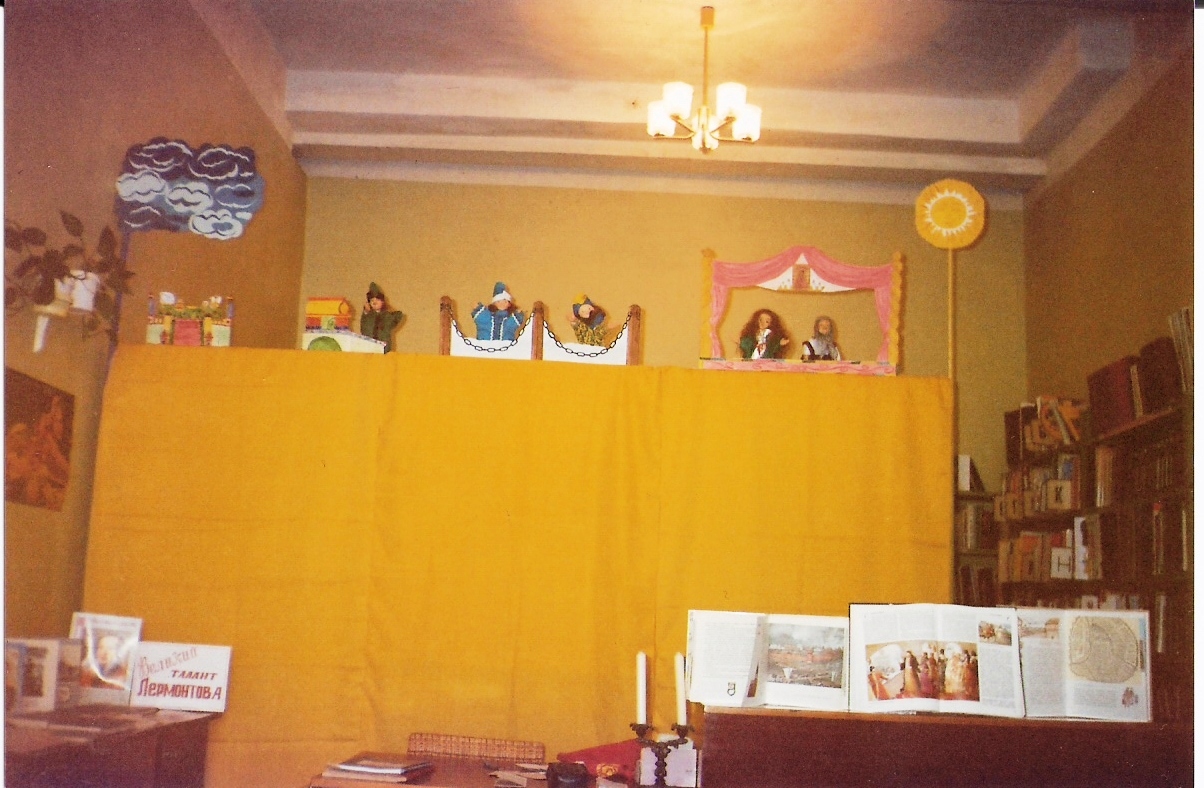 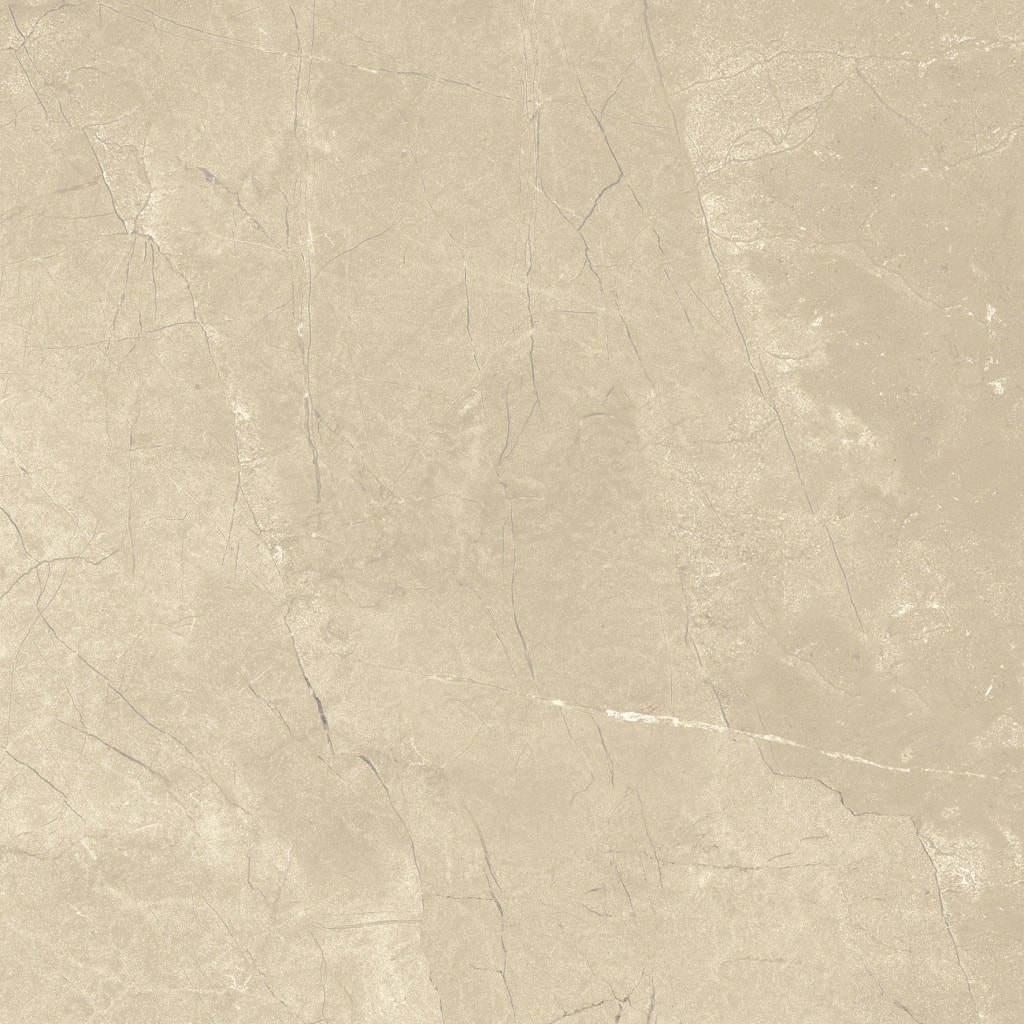 «Морозко»
русская народная сказка
«Малыш и Карлсон»
А.Линдгрен
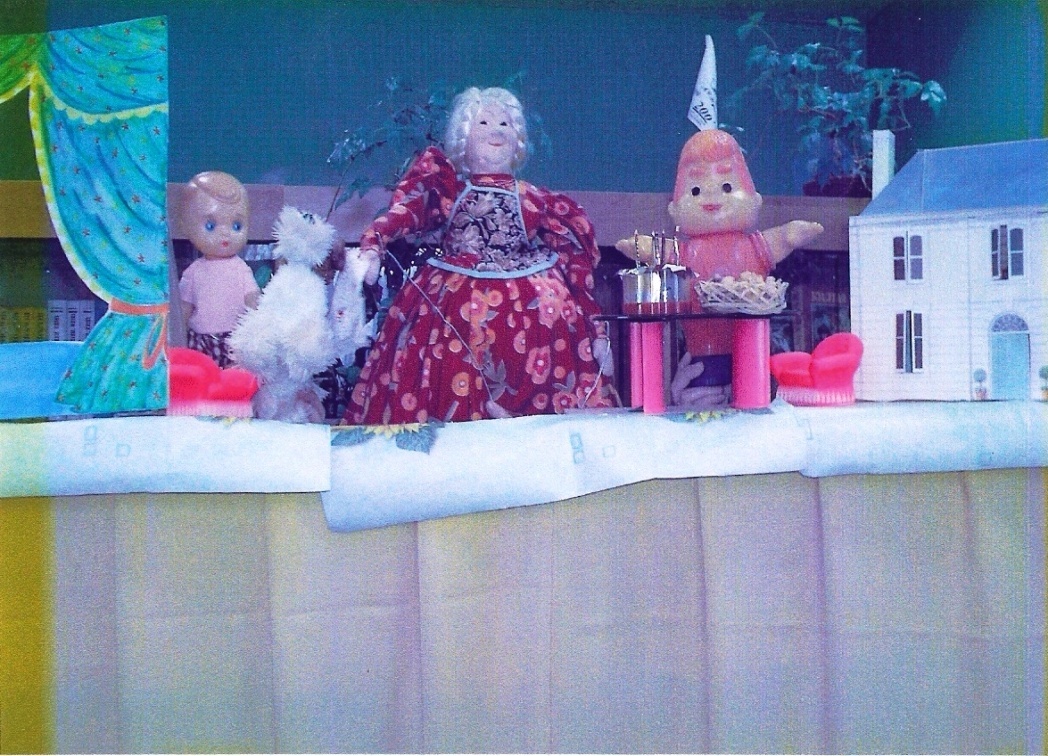 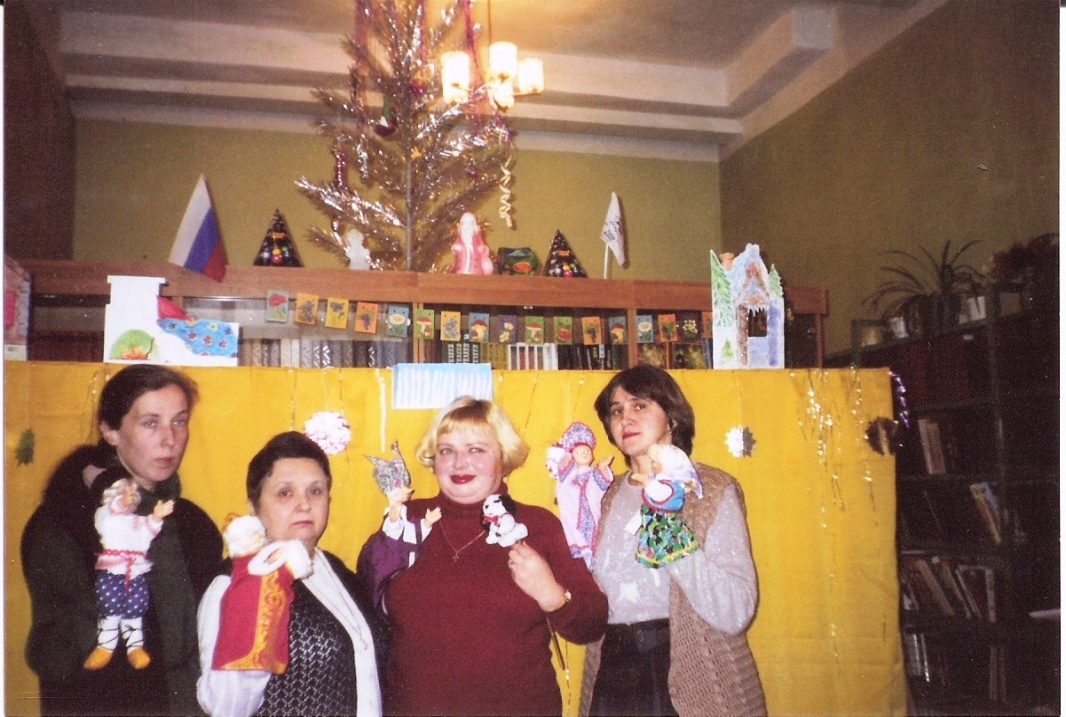 Региональная книжная выставка-ярмарка к Дню православной книги «Тула-Православная»
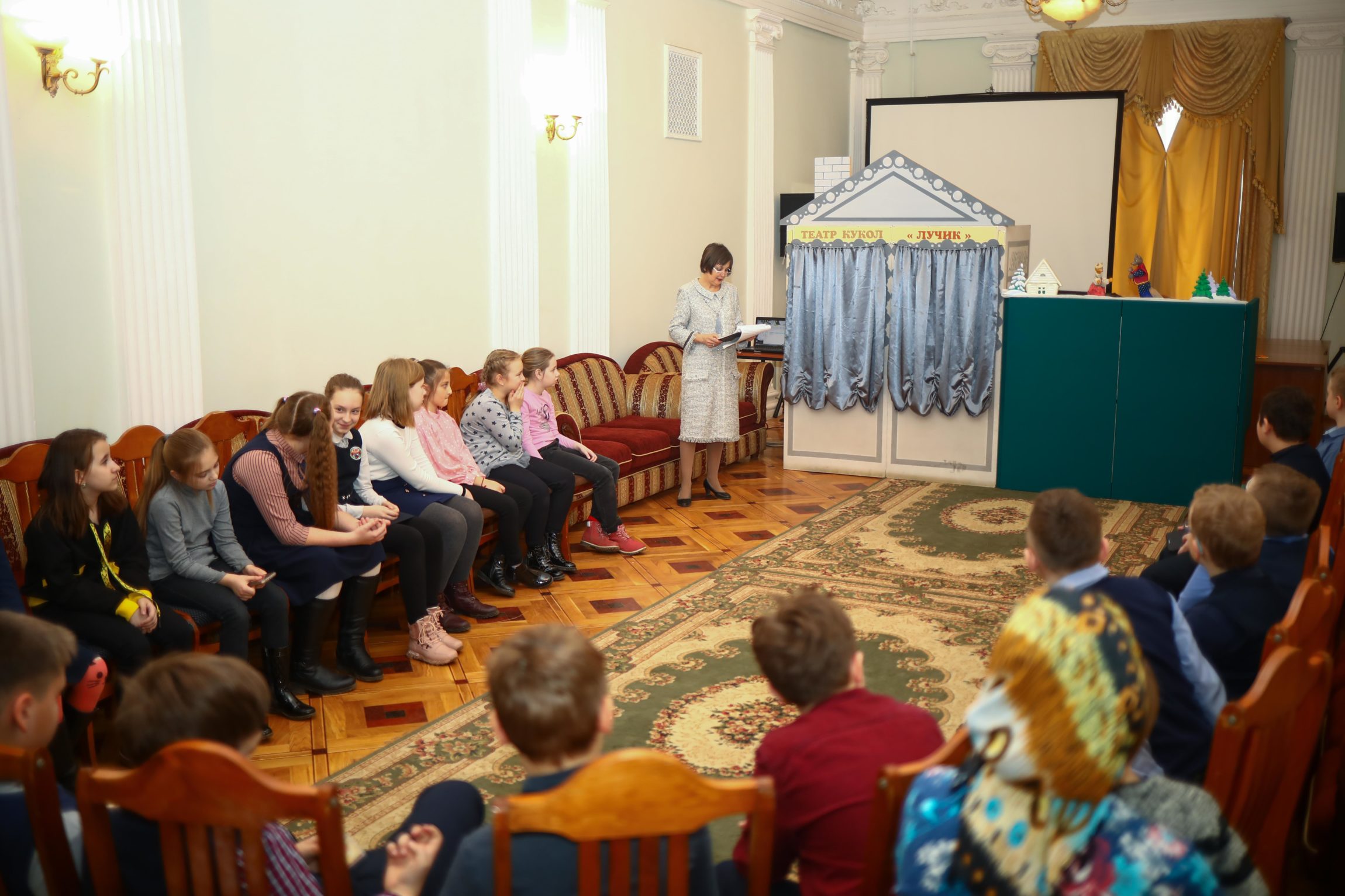 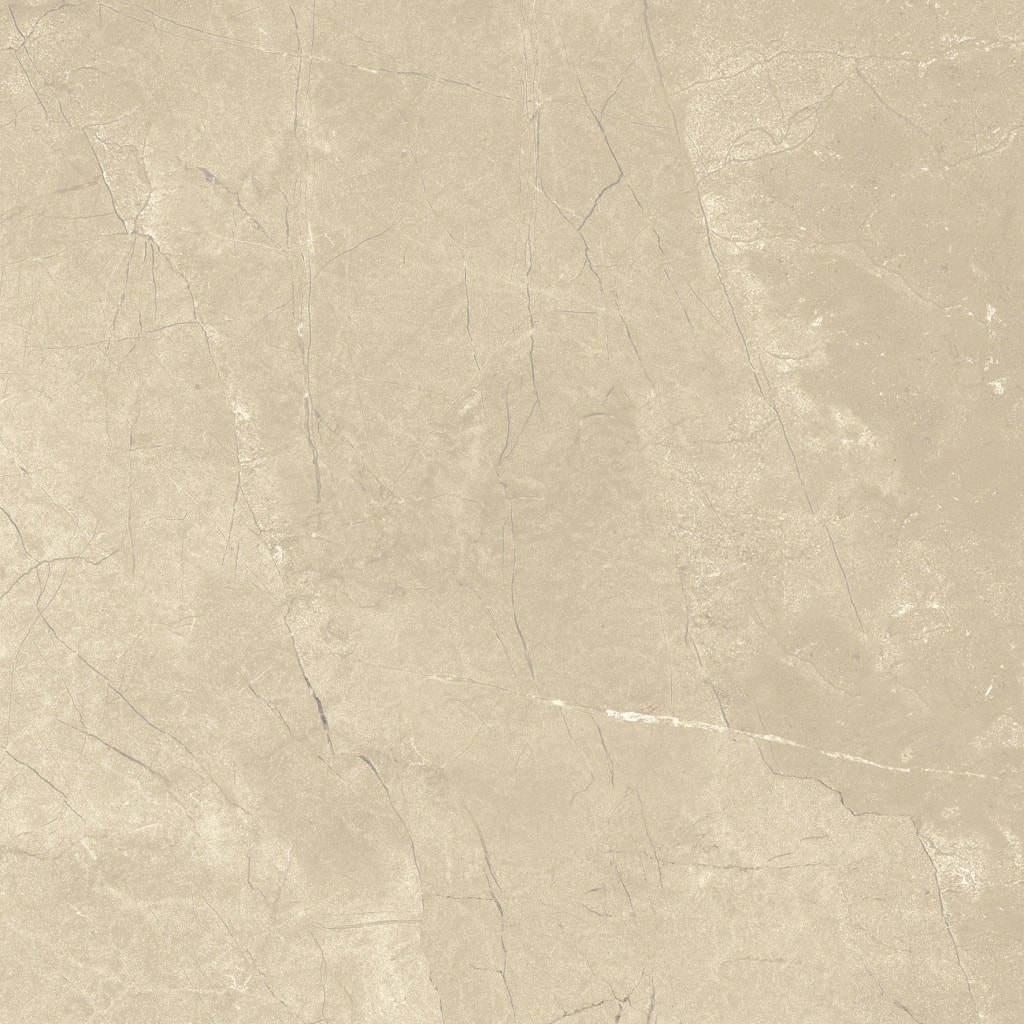 Рождественские посиделки 
«Рождественская сказка»
Литературный калейдоскоп 
«Басни дедушки Крылова»
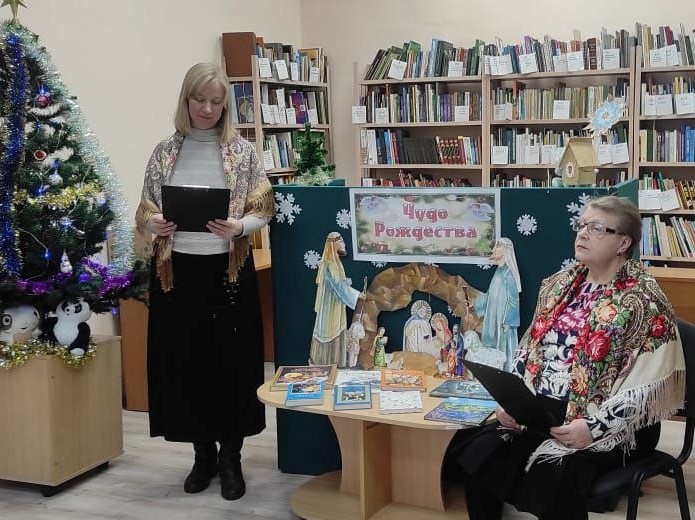 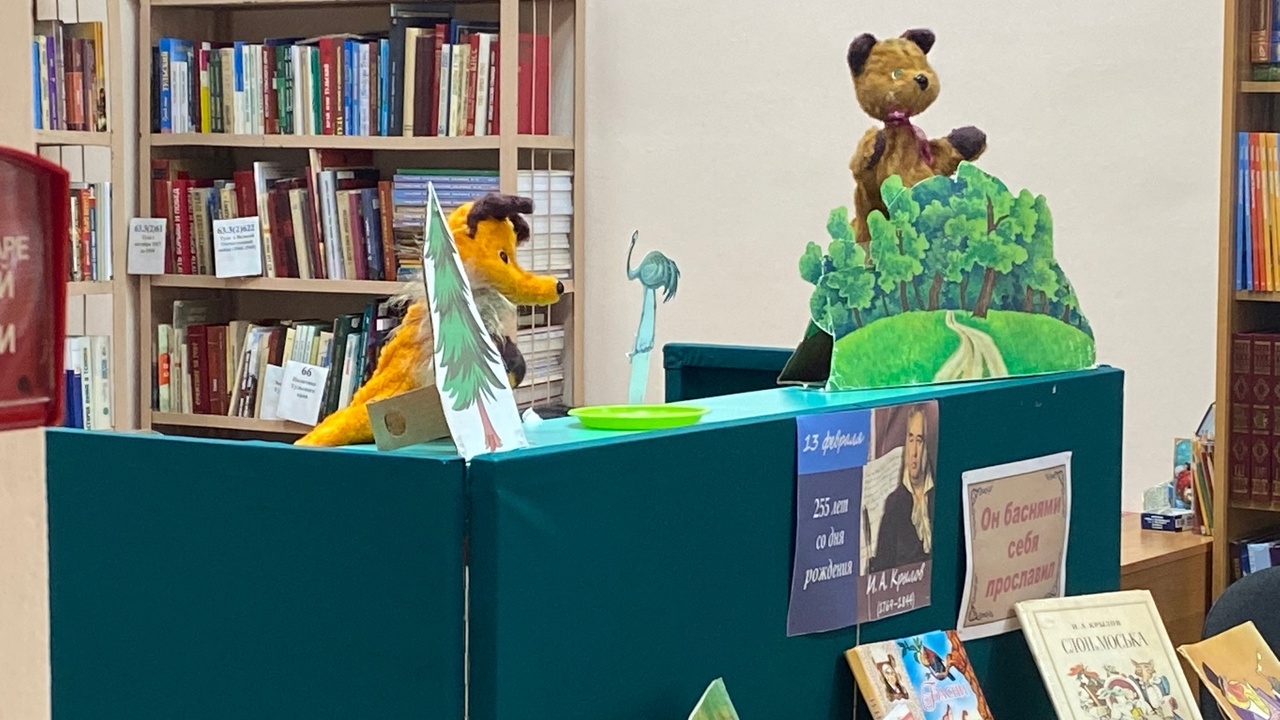 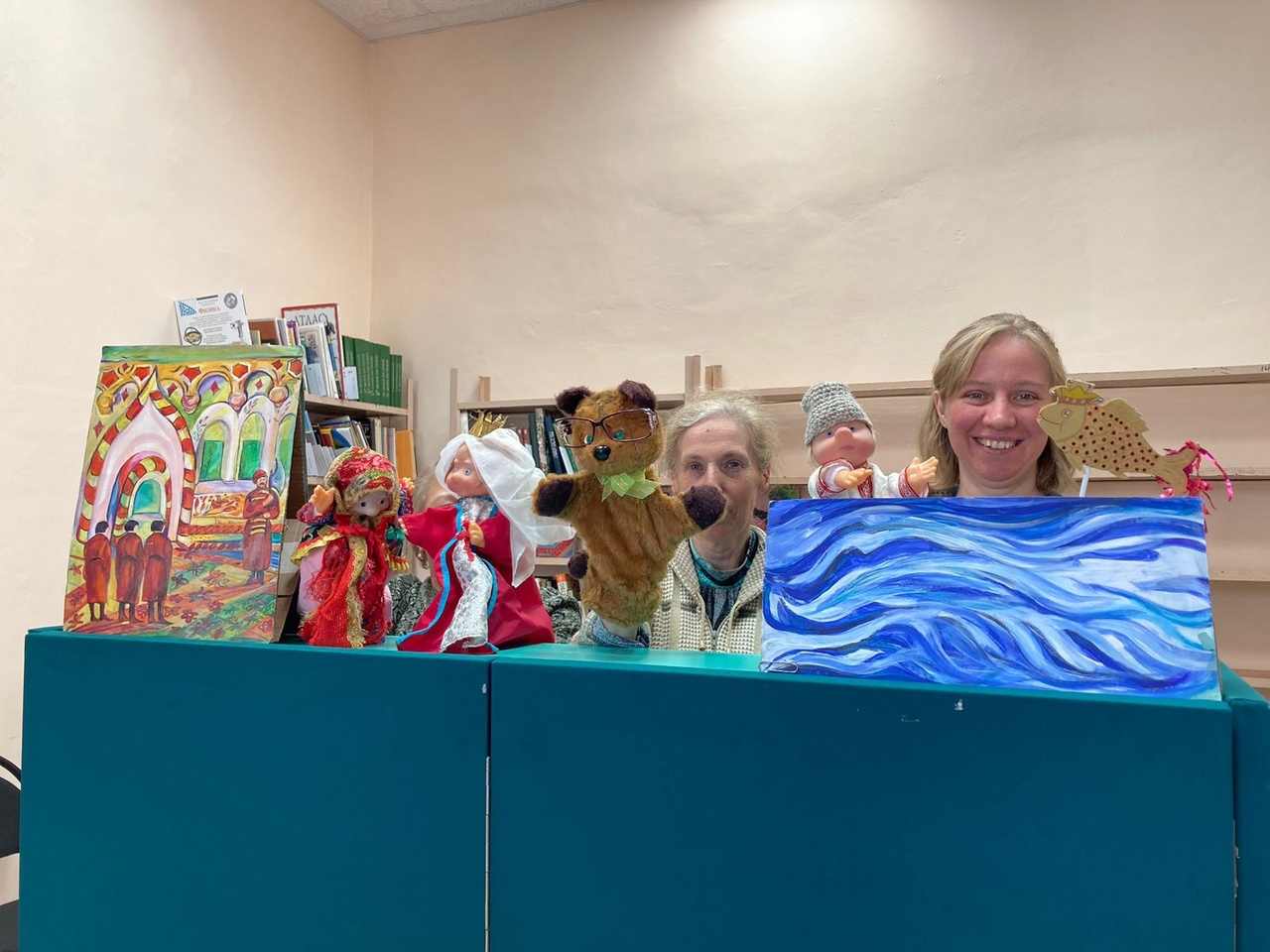 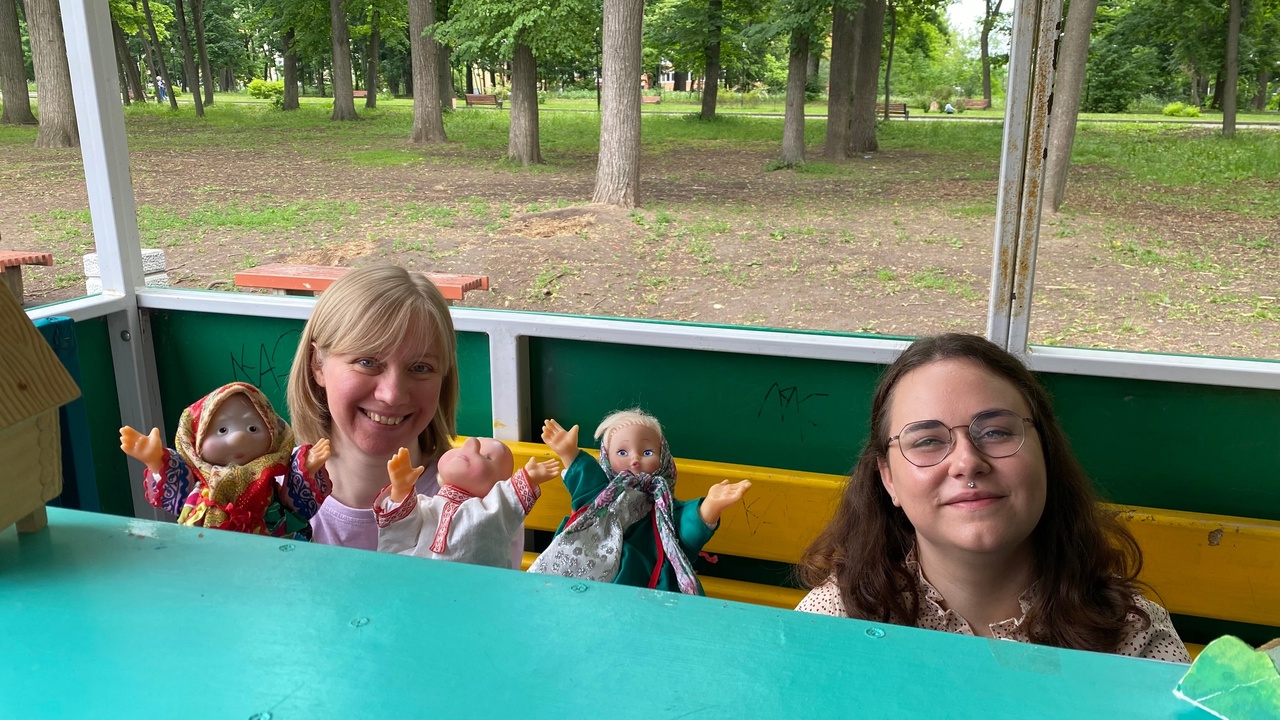 Игра-путешествие
«Сказки Л.Н.Толстого для детей»
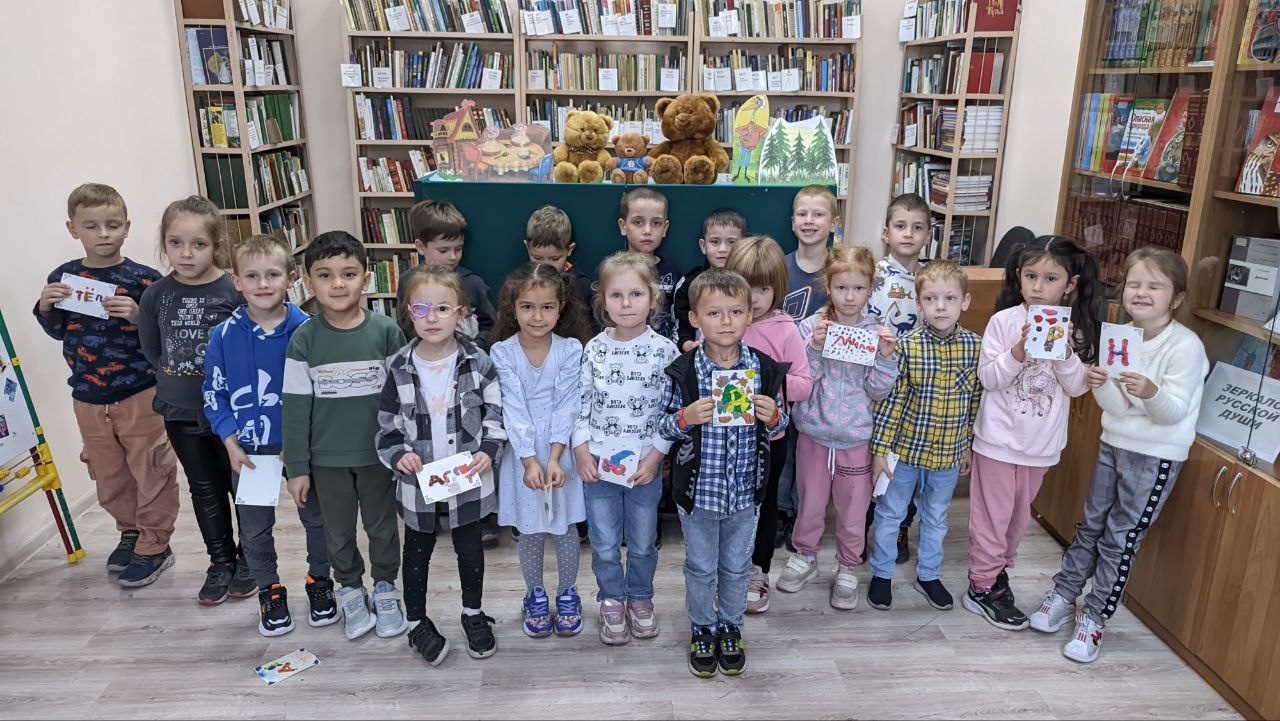 День мини спектаклей «Без капризов и обид»
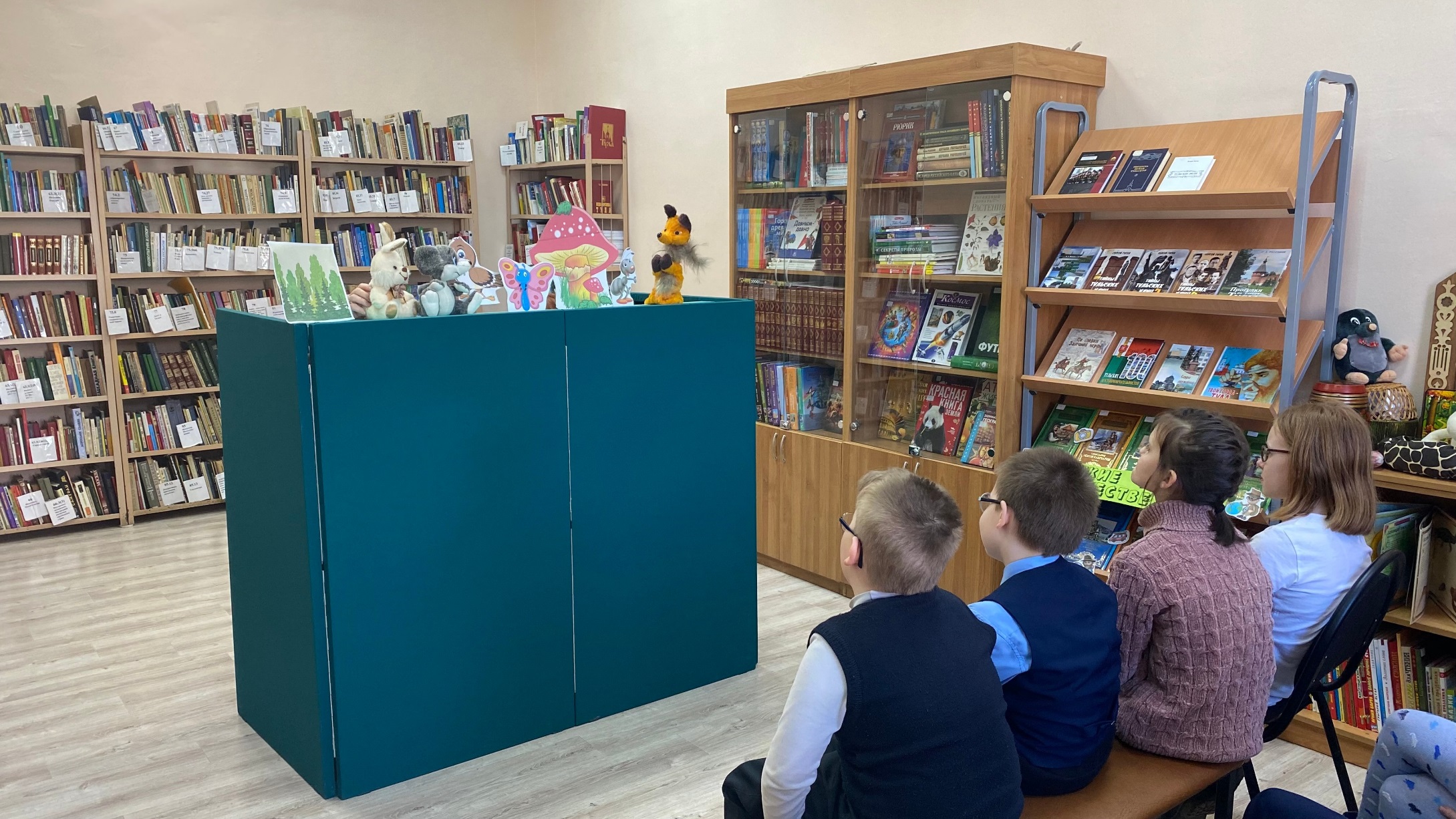 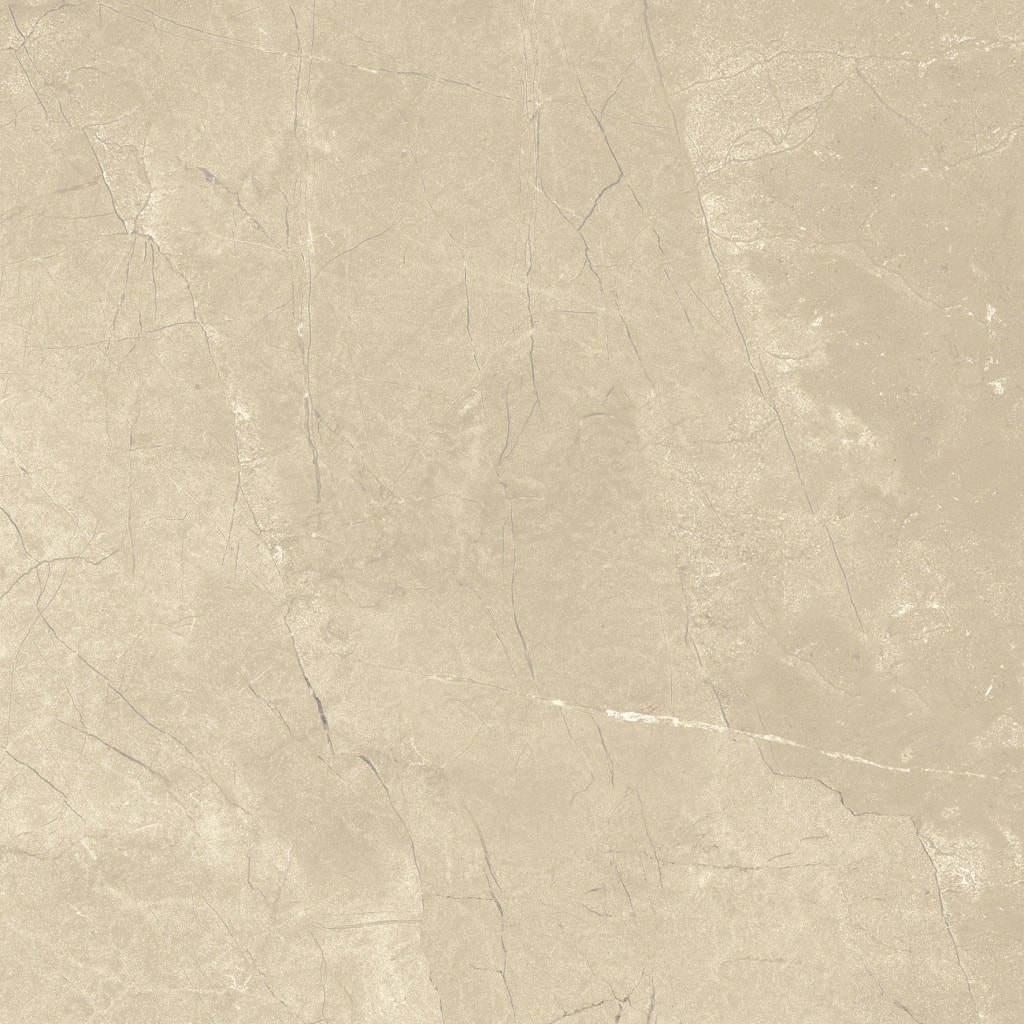 Загадки с театральным представлением
 «Без капризов и обид»
Урок поэзии
 «Михалкову –юбилей»
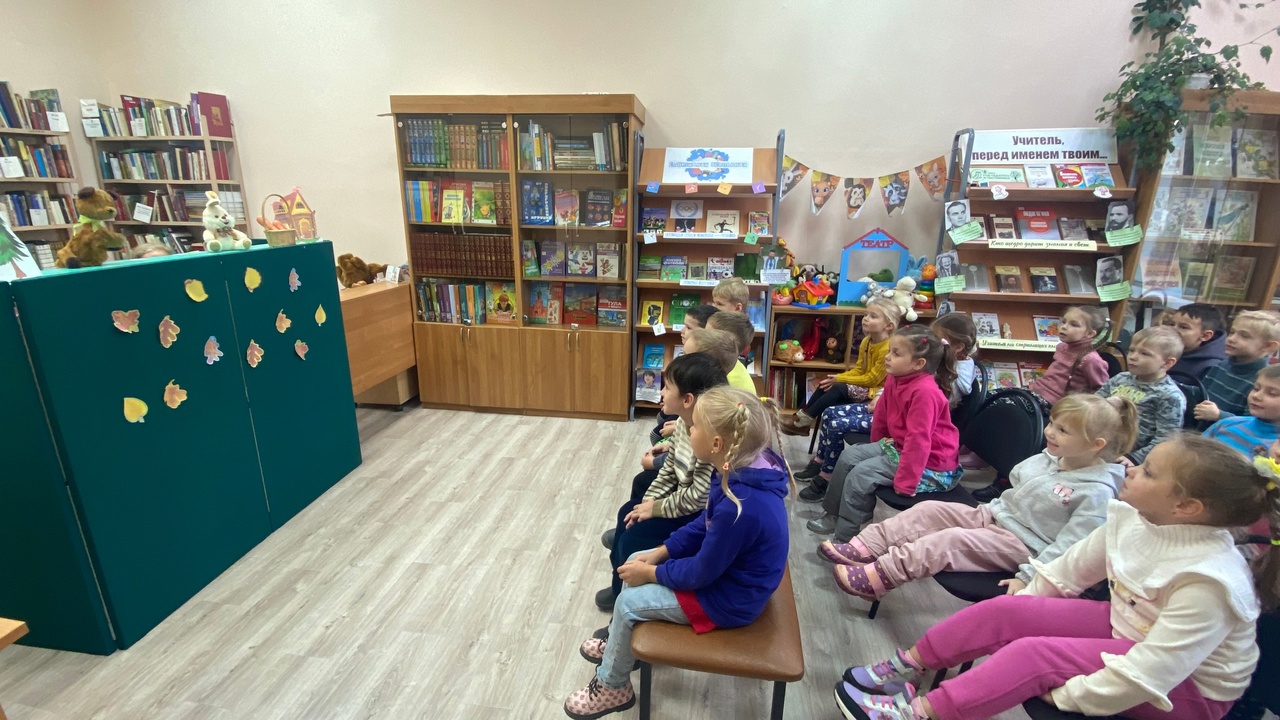 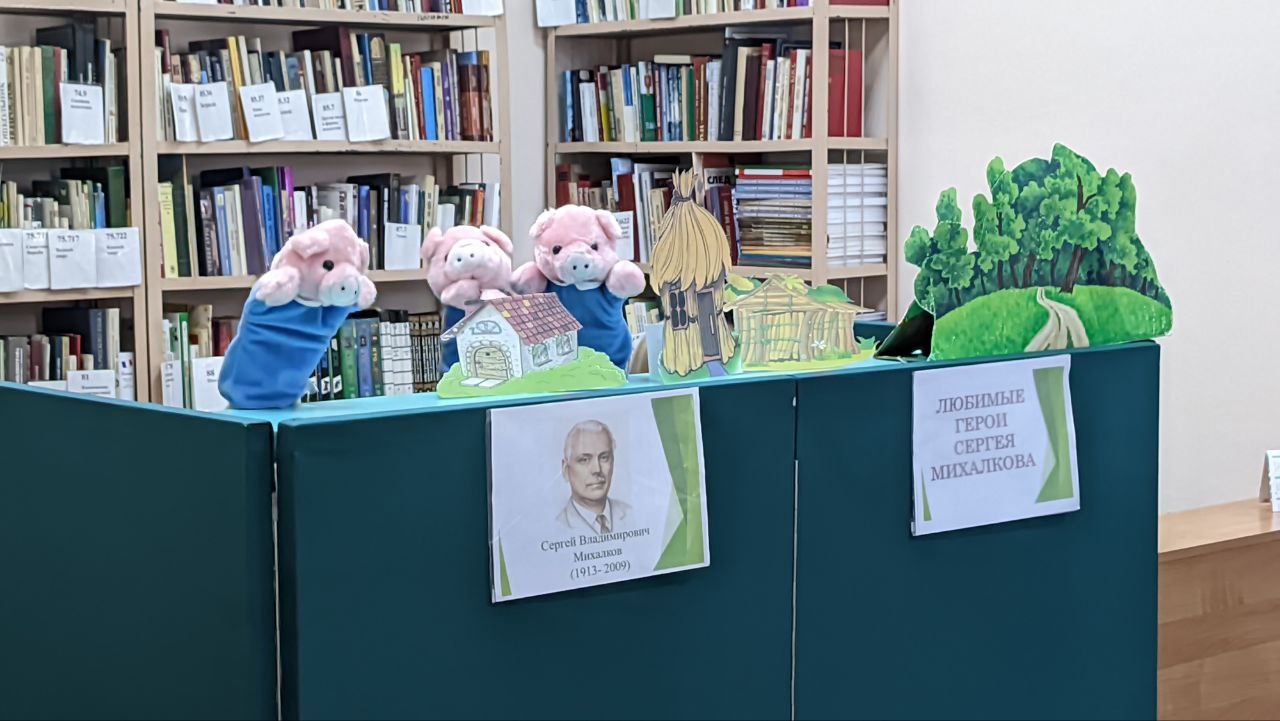 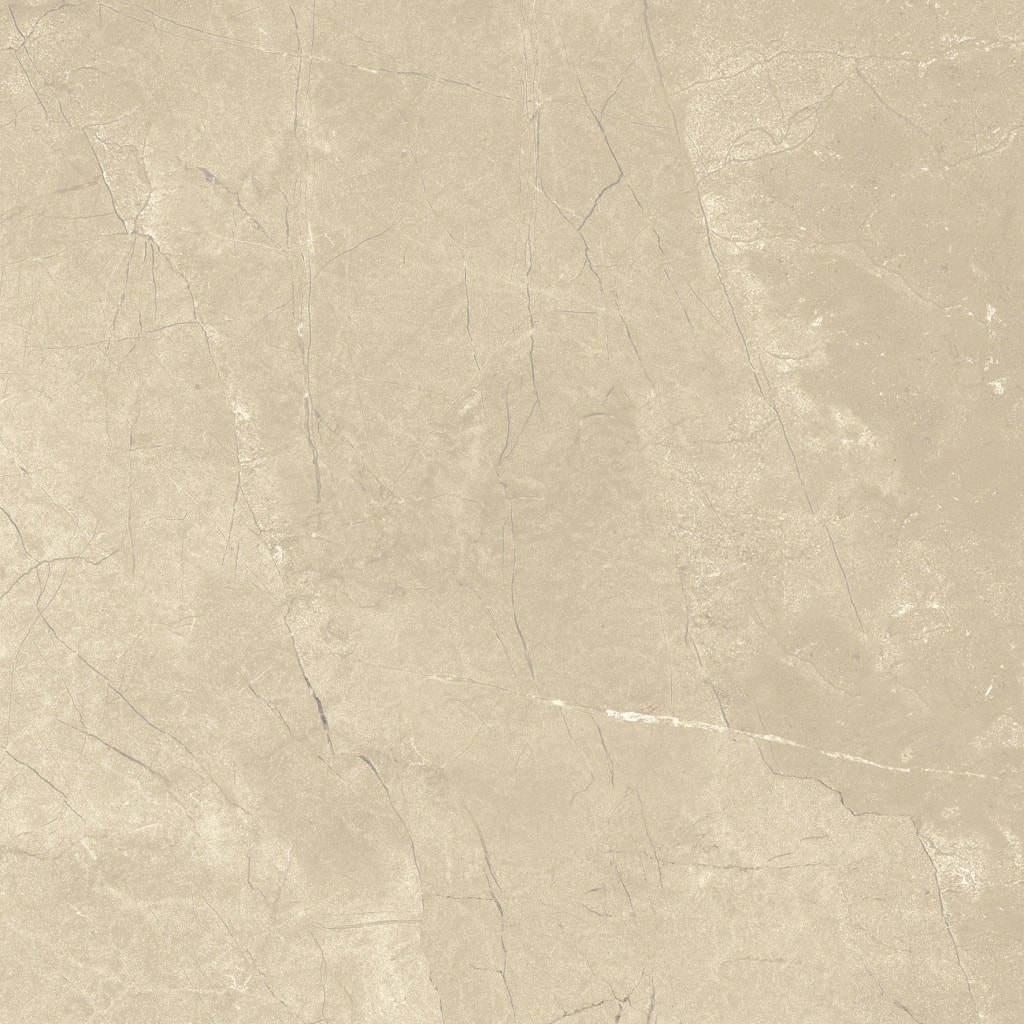 Онлайн-проект 
 «Любимая сказка»
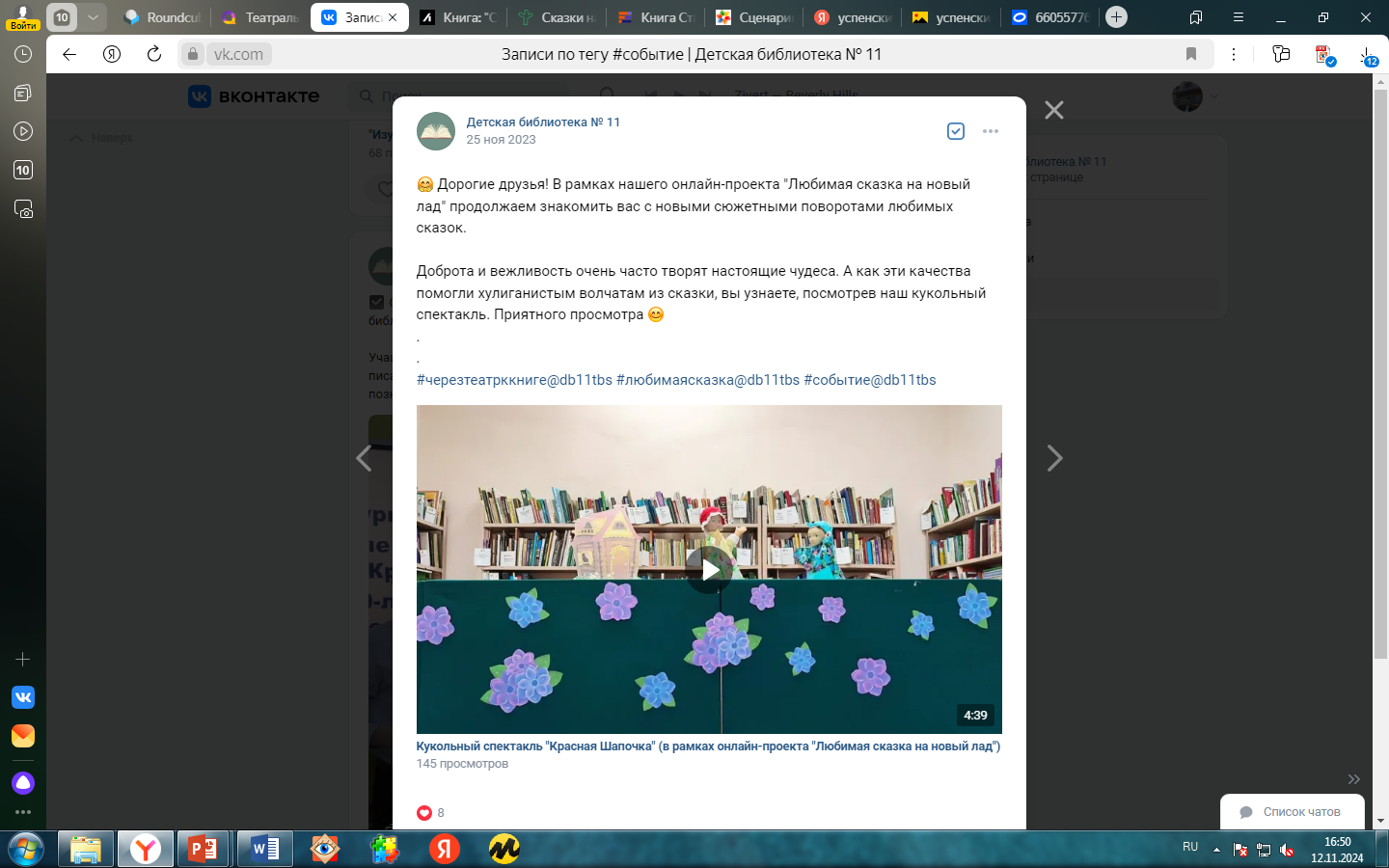 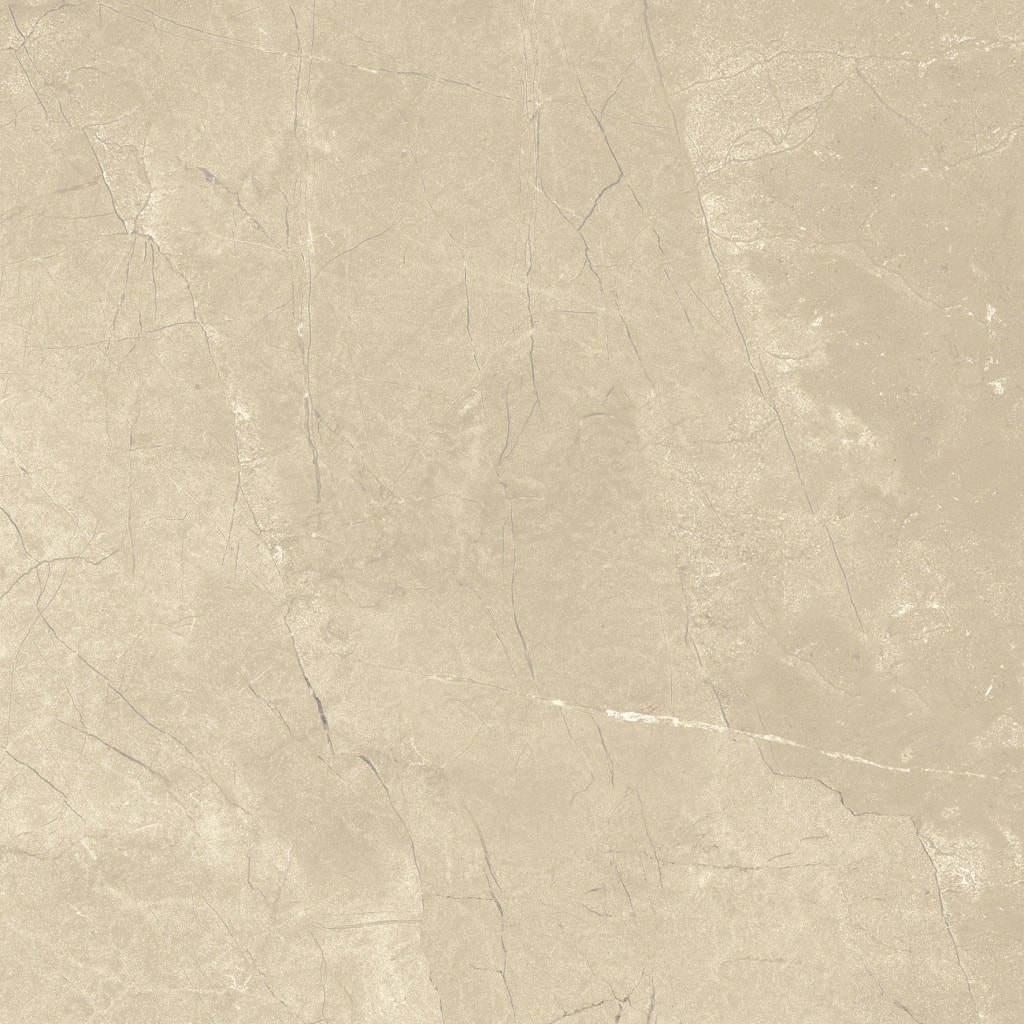 Летний читальный зал «Играй!Читай!»
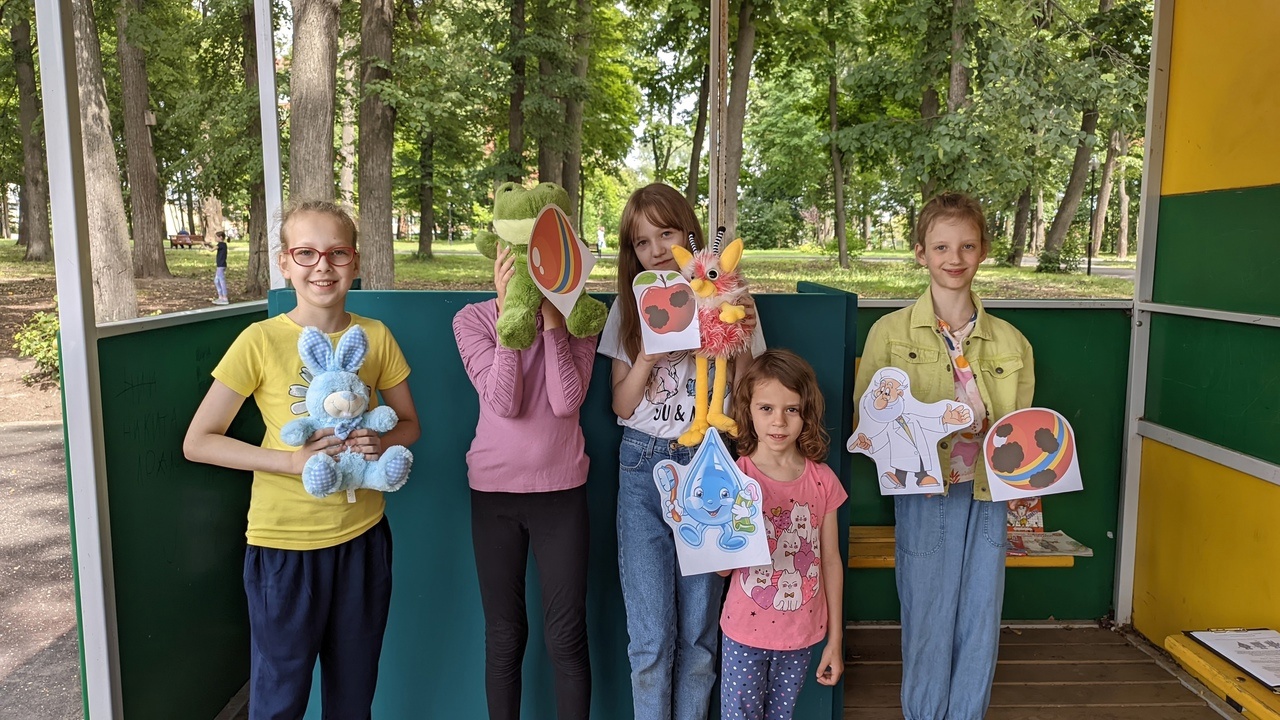 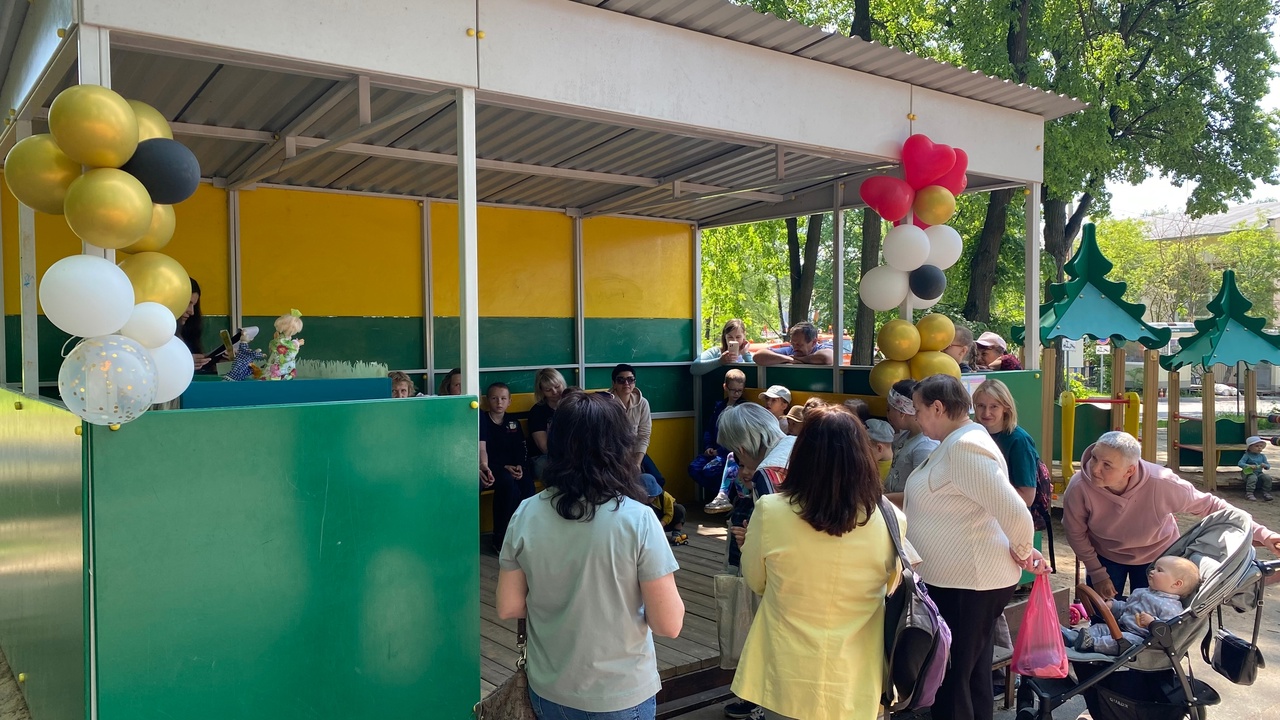 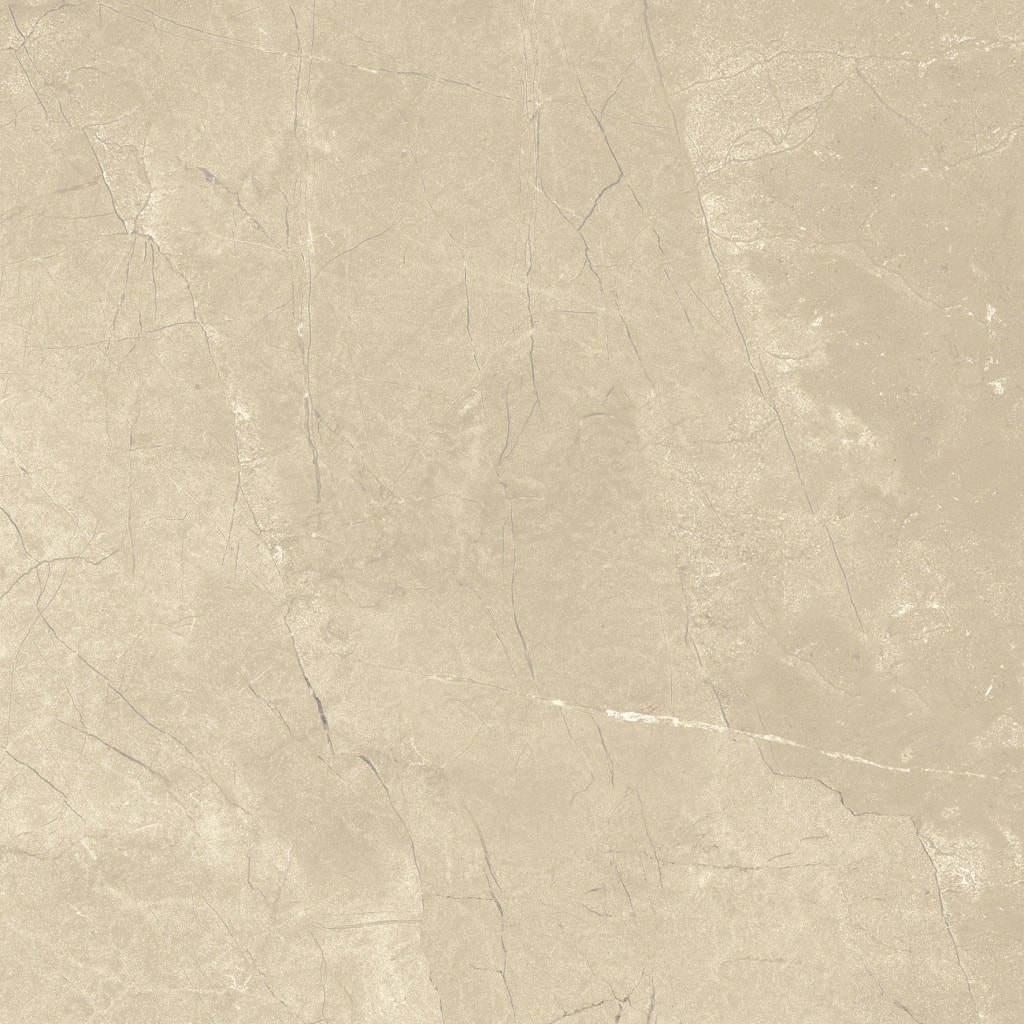 Фестиваль «Под знаком Льва»
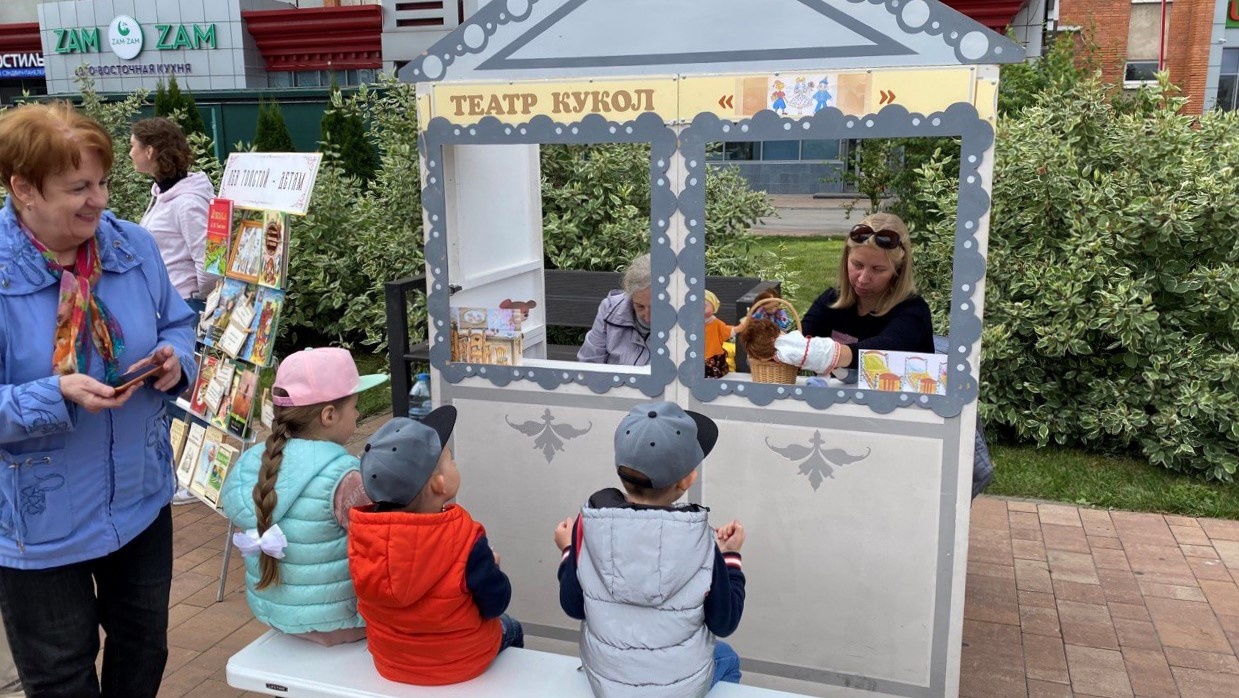 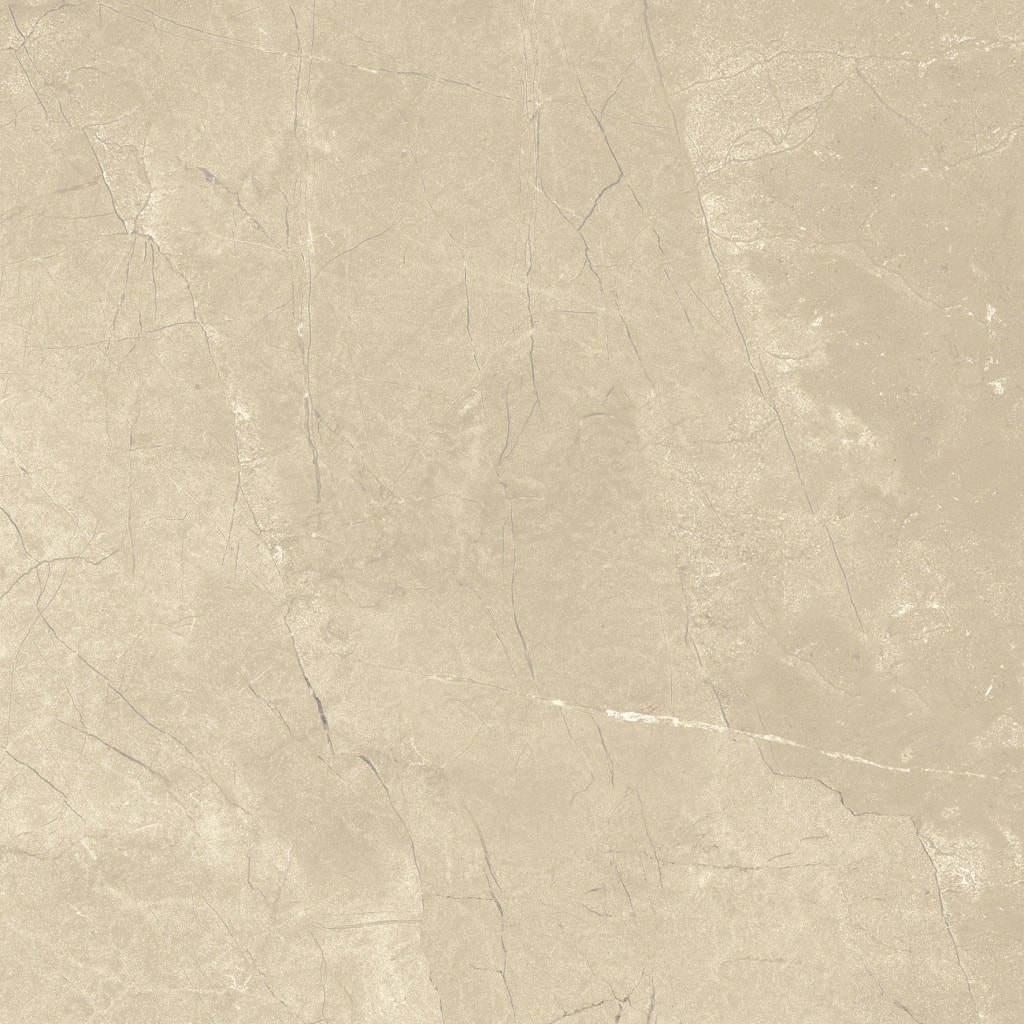 Семейный фестиваль 
«Неразлучные друзья – папа, мама, книга, я»
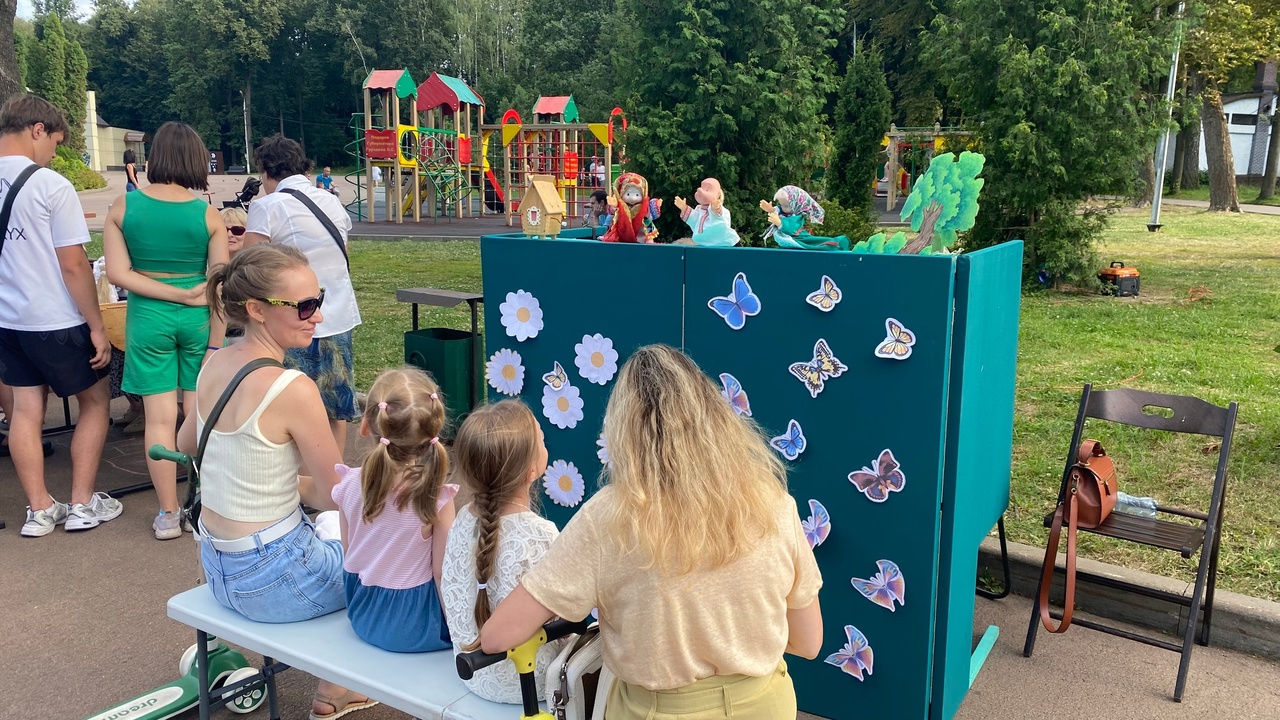 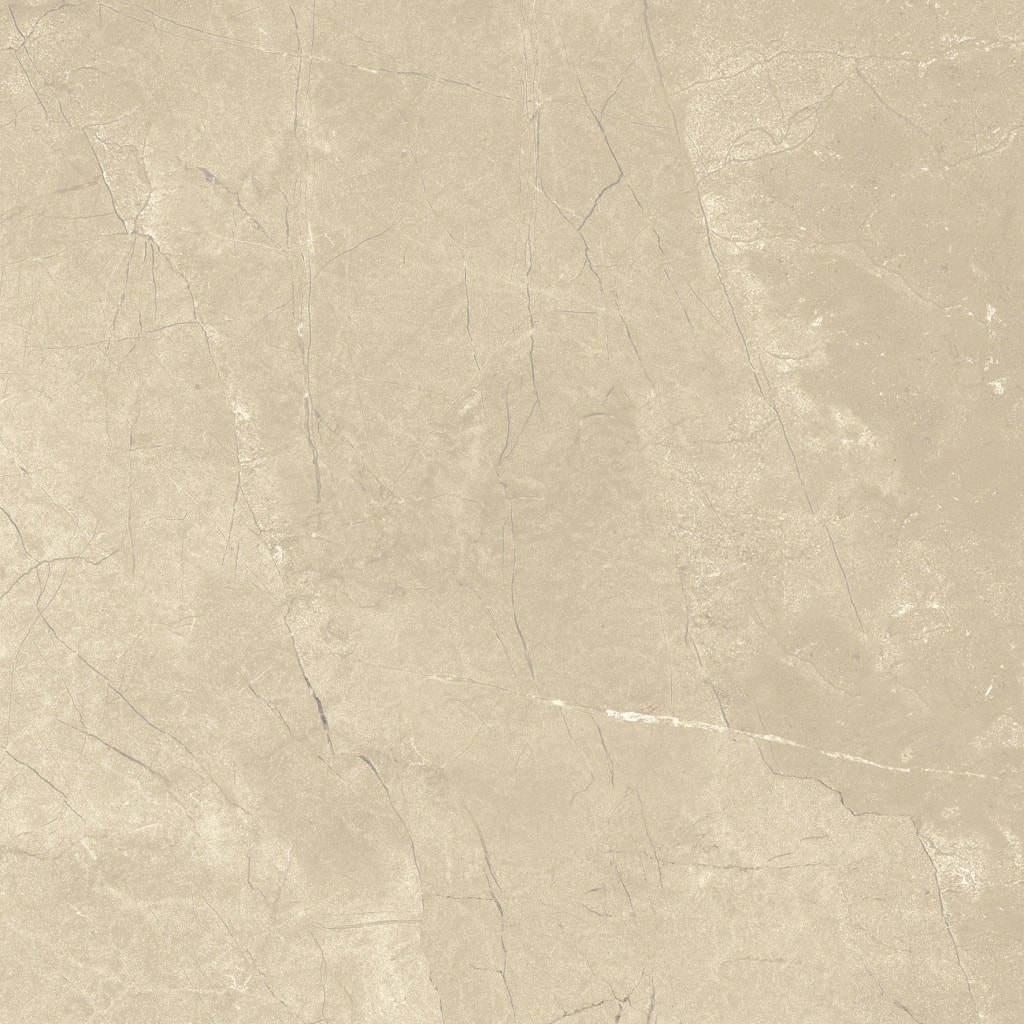 Проект «Мегадетки»
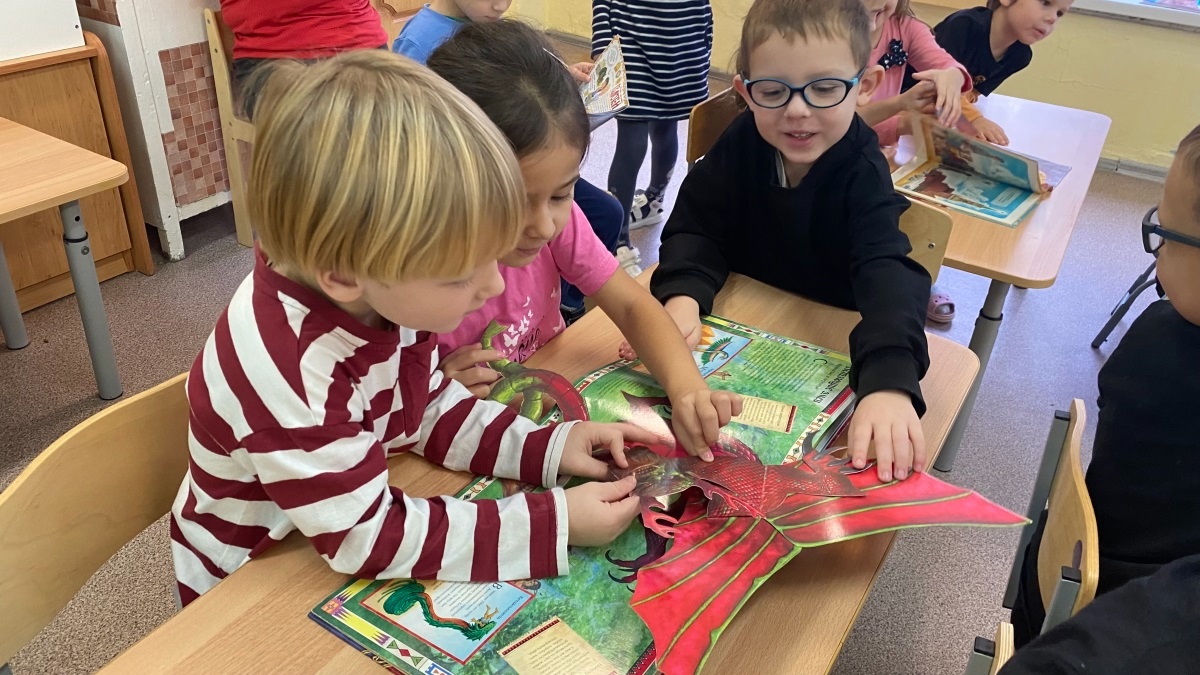 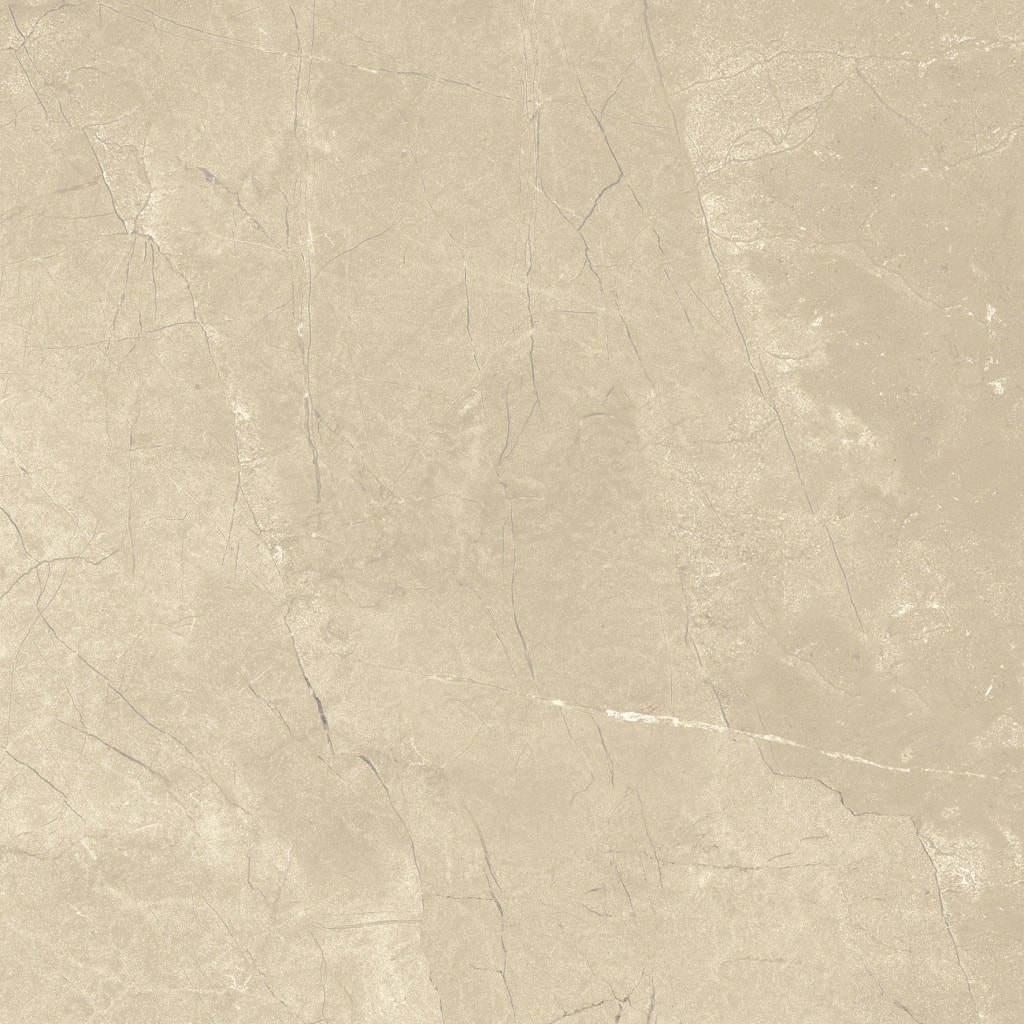 Проект «Мегадетки»
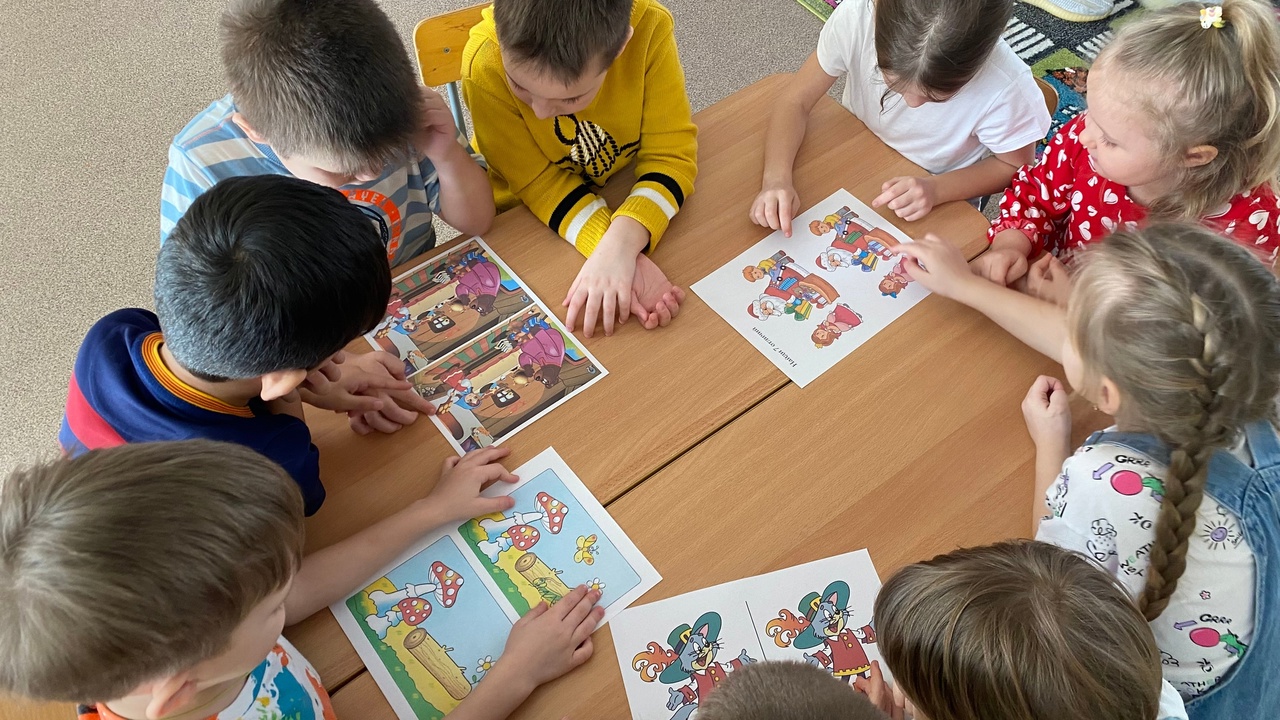 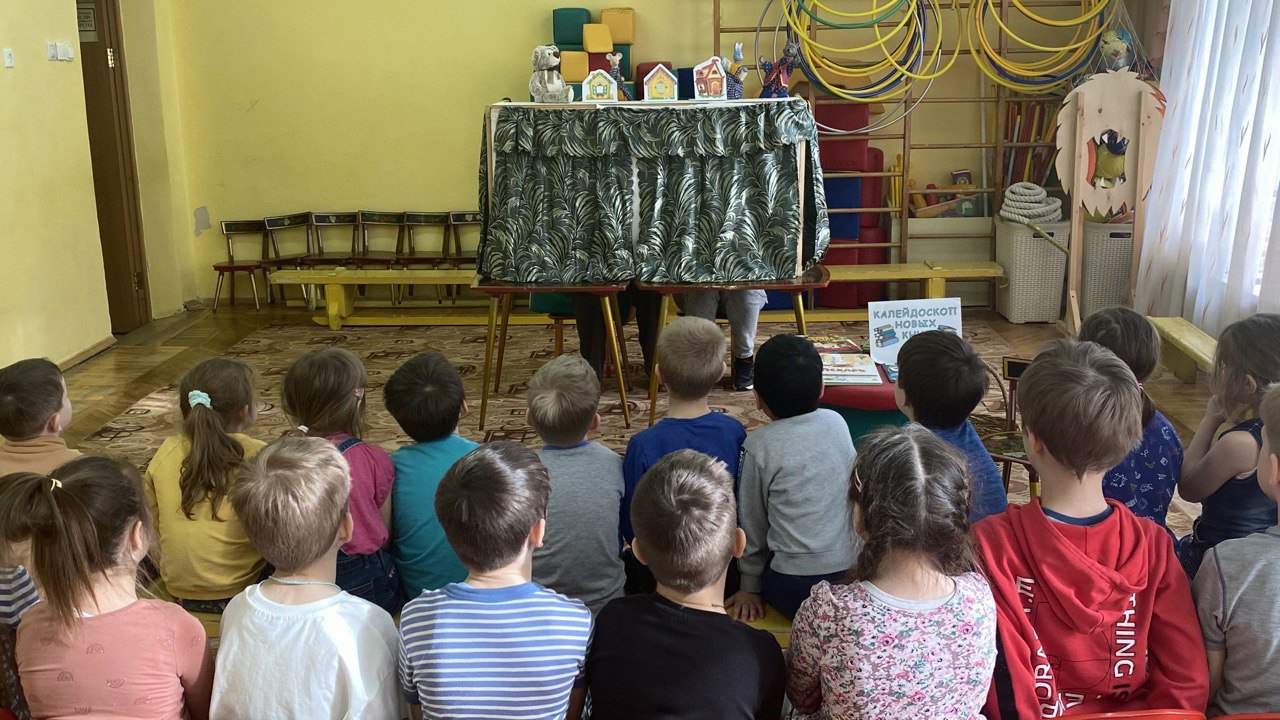 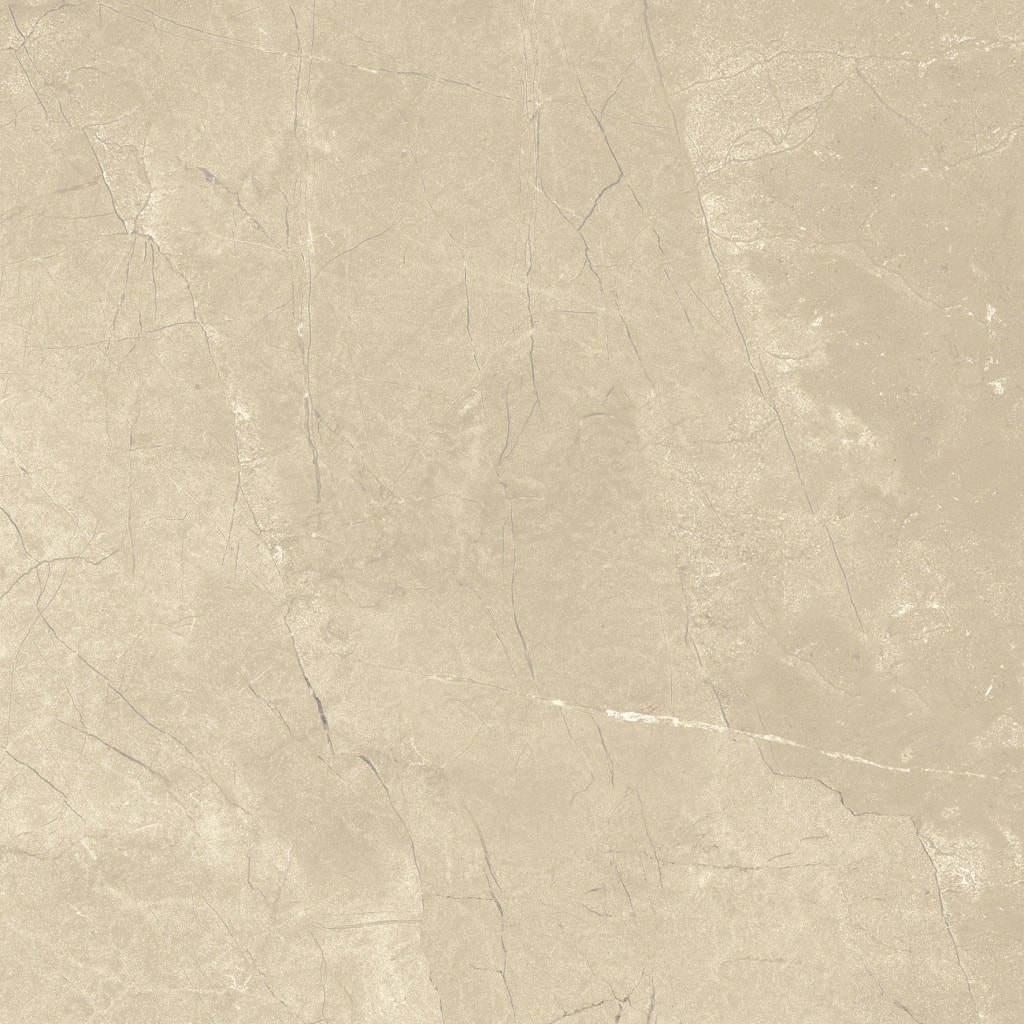 Творческая мастерская
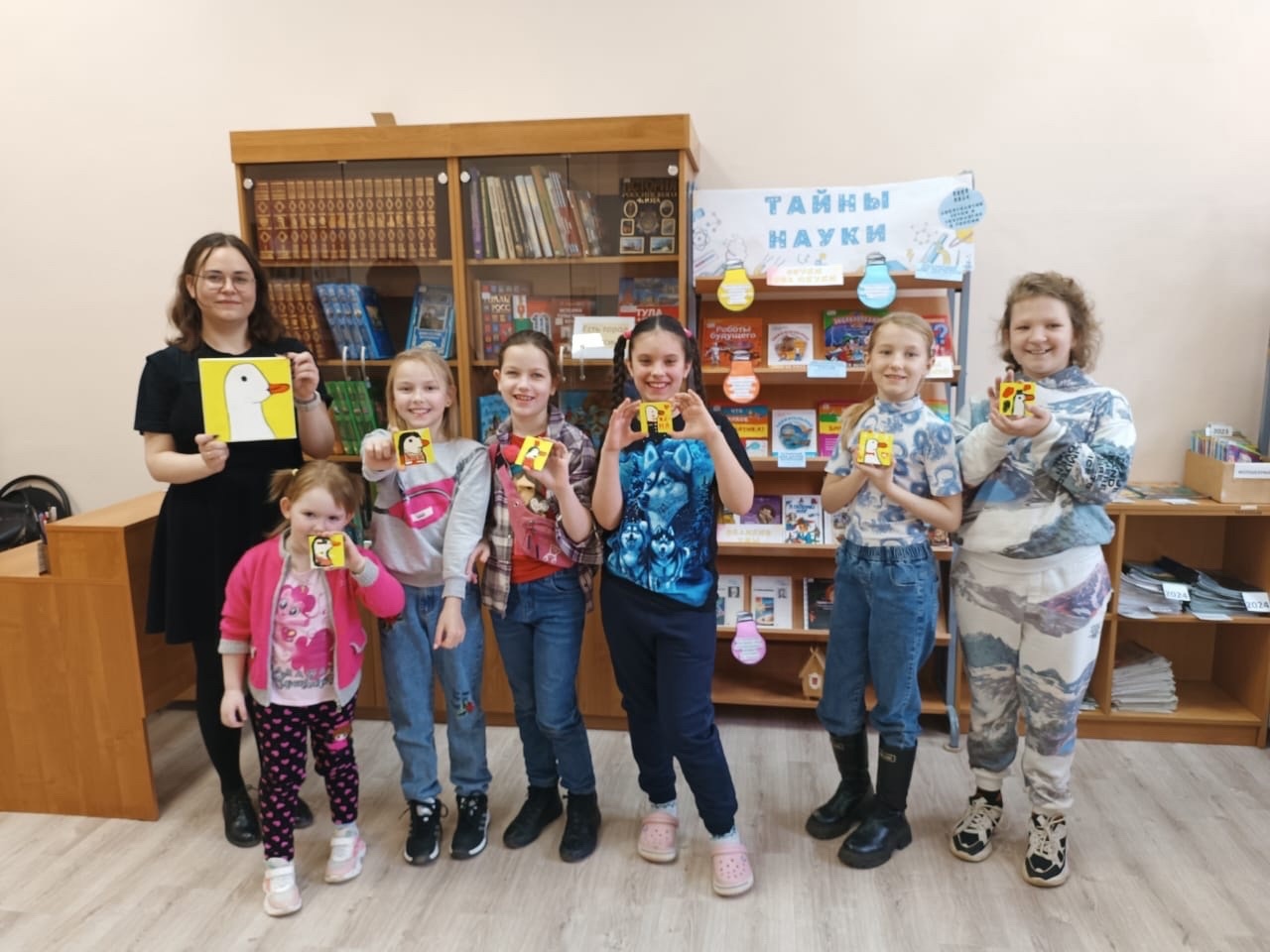 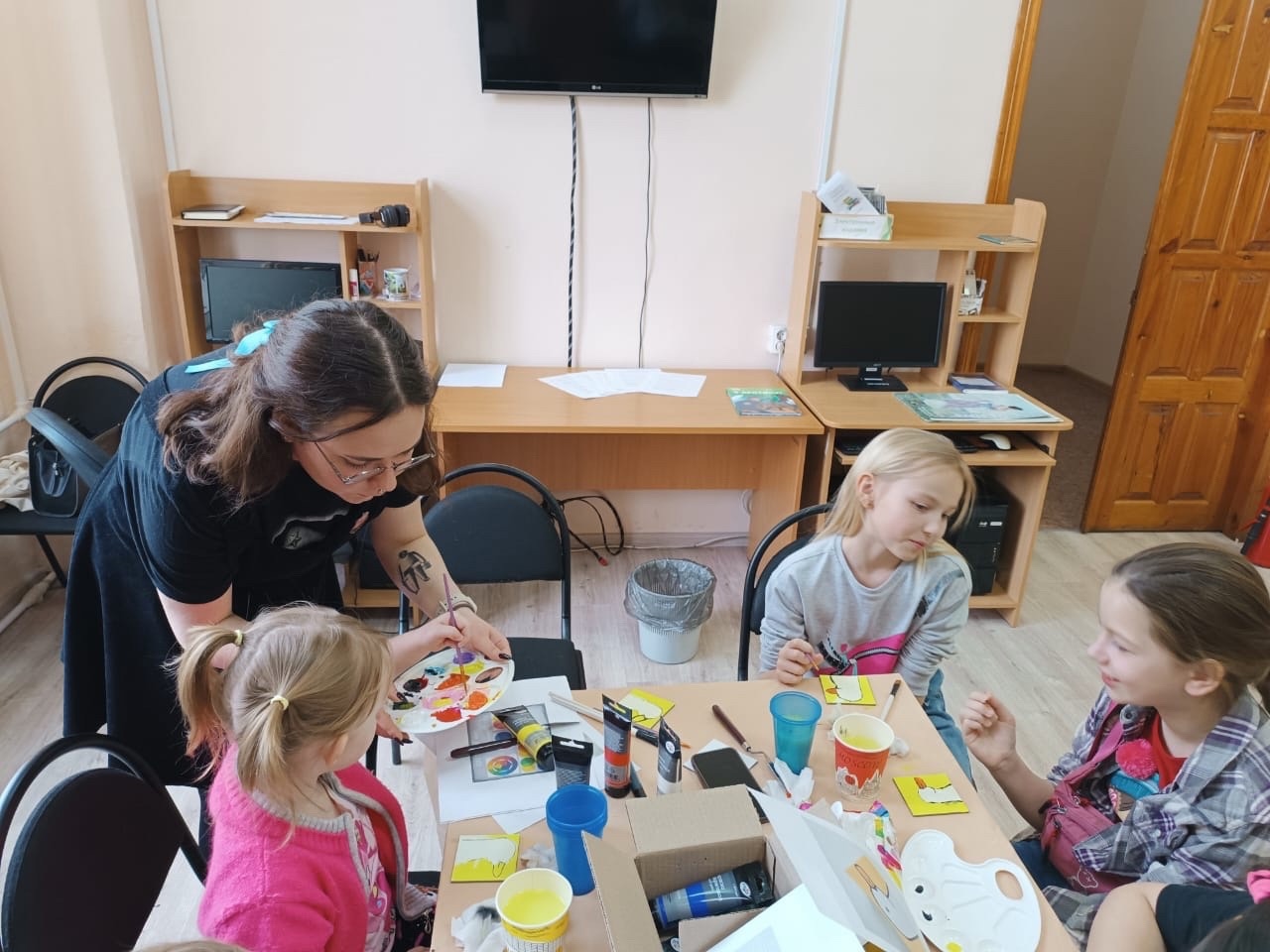 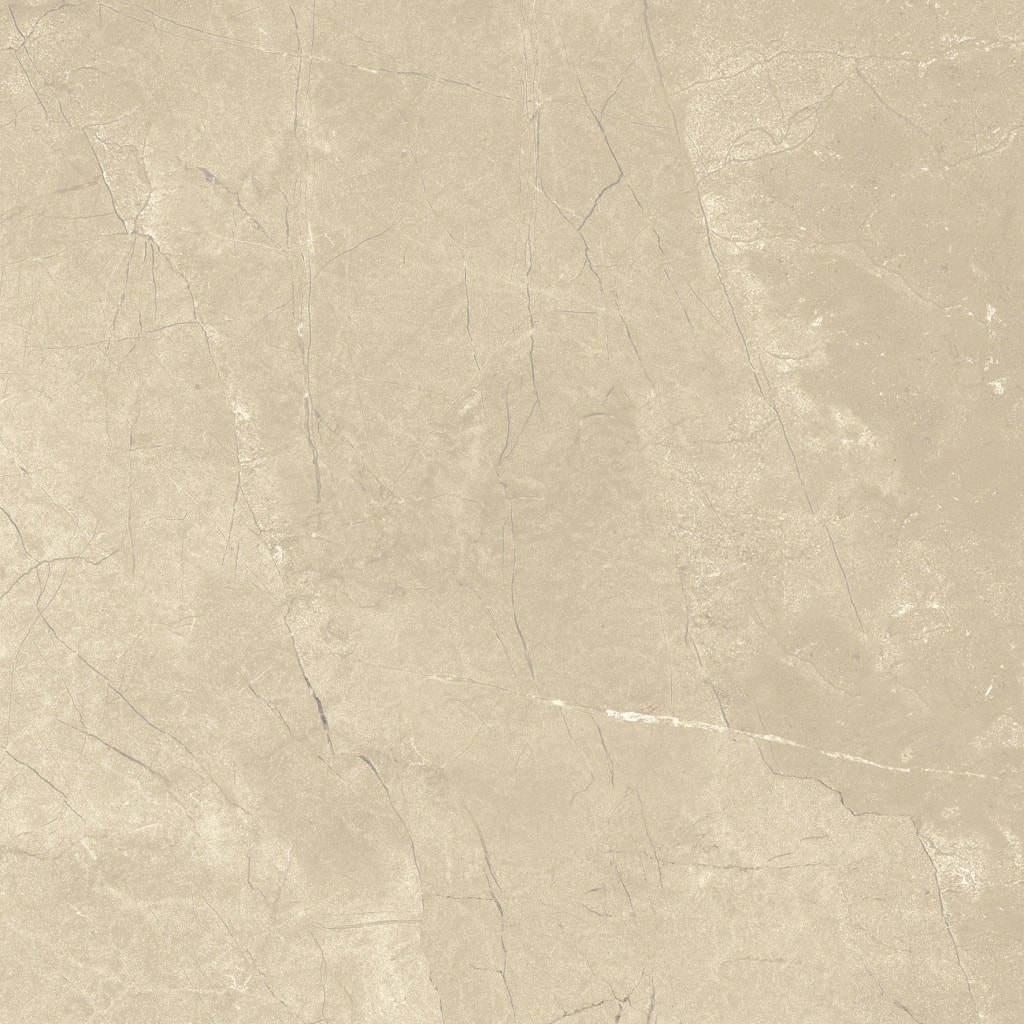 Творческая мастерская
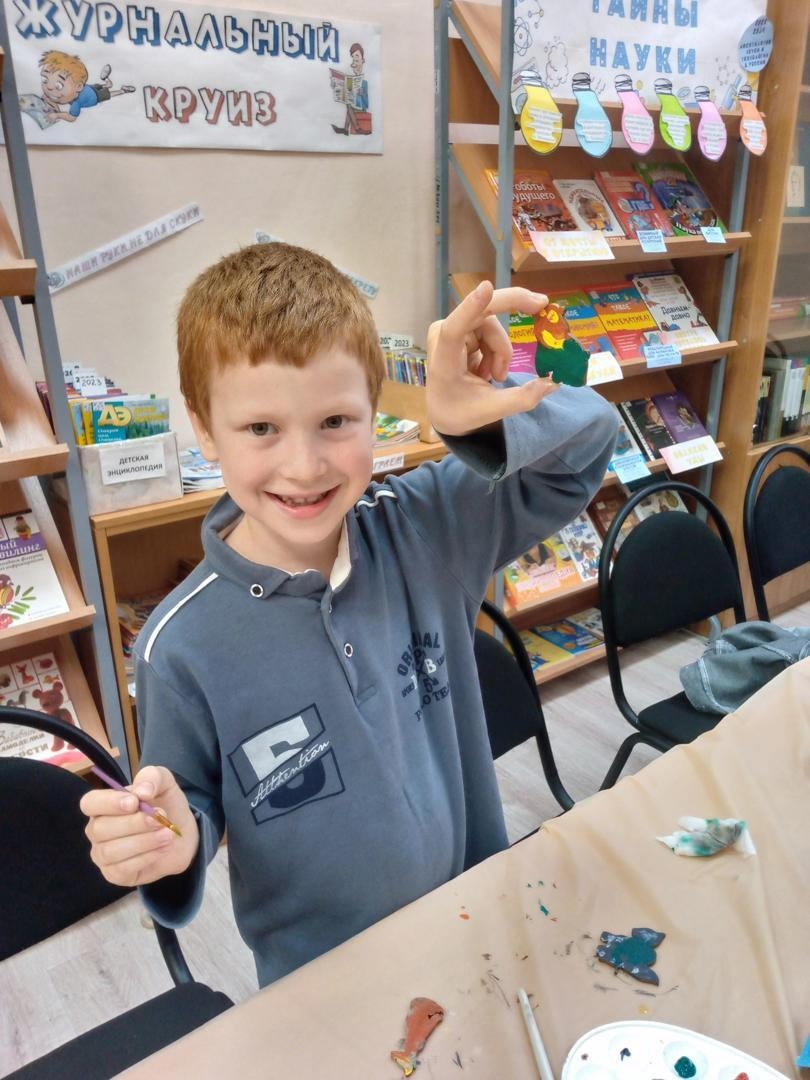 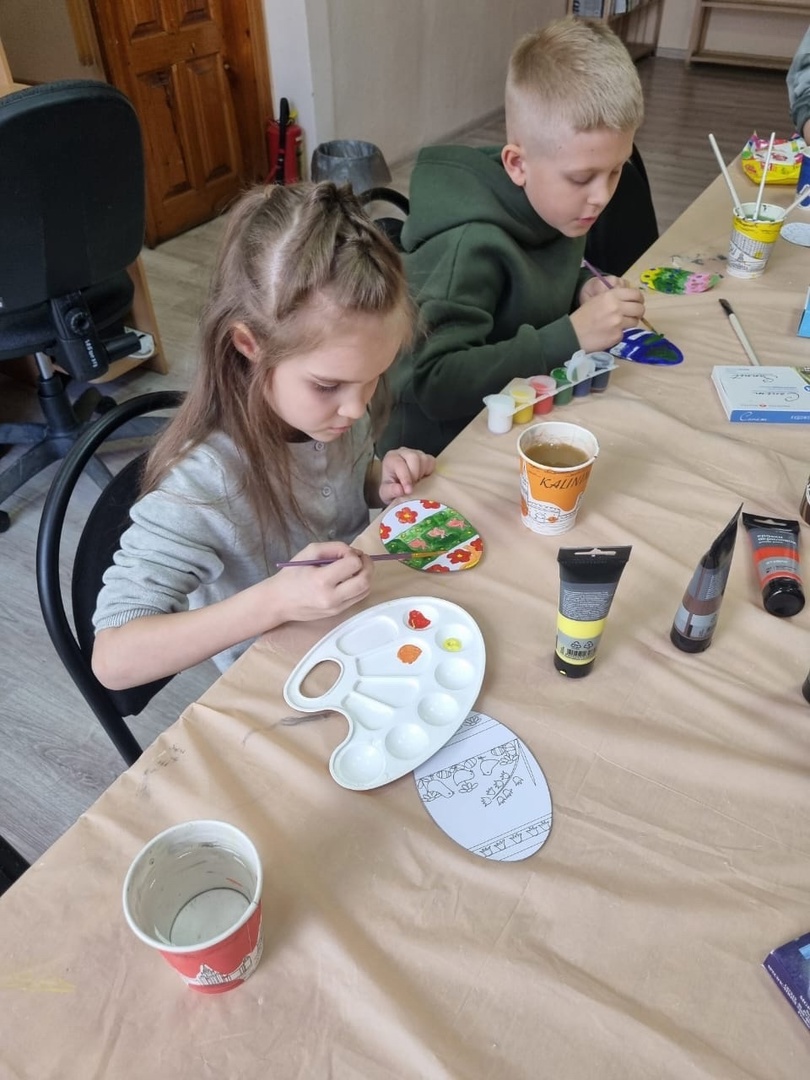 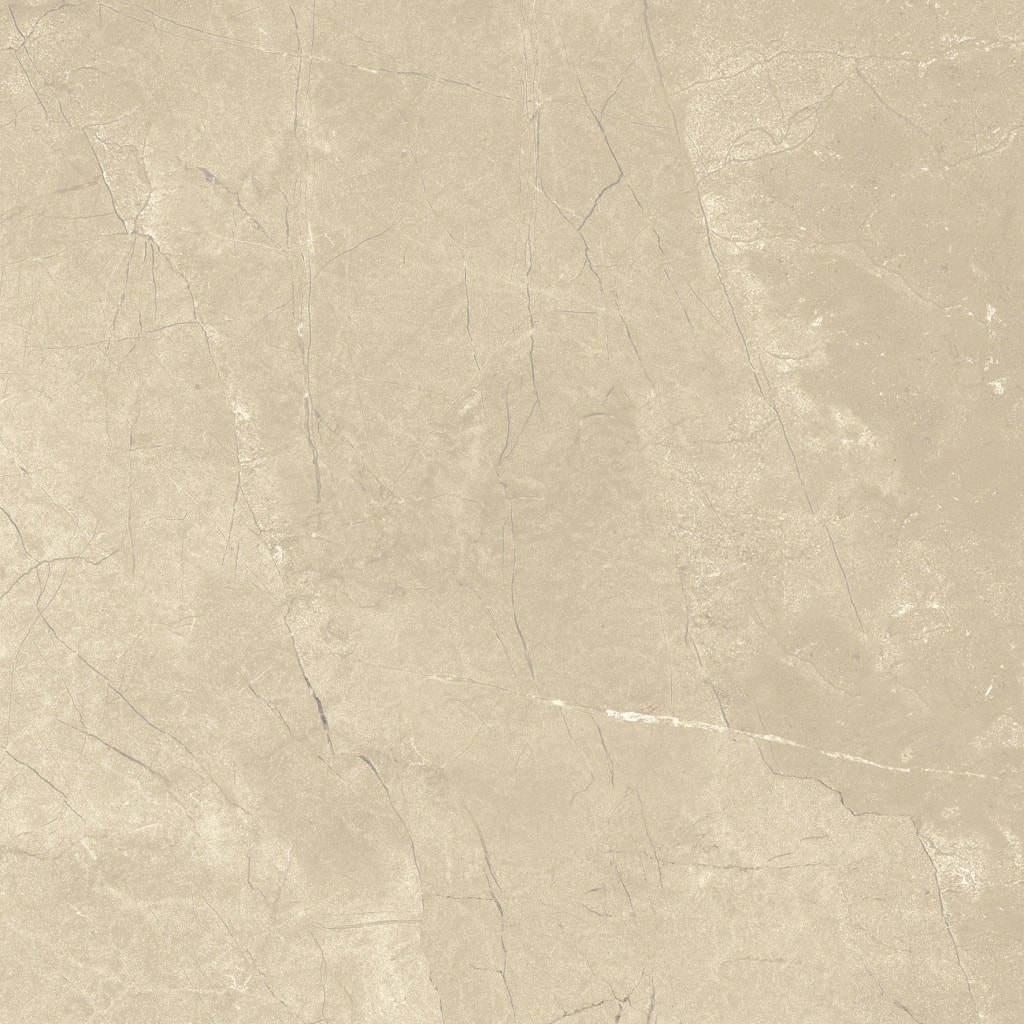 СПАСИБО ЗА ВНИМАНИЕ!